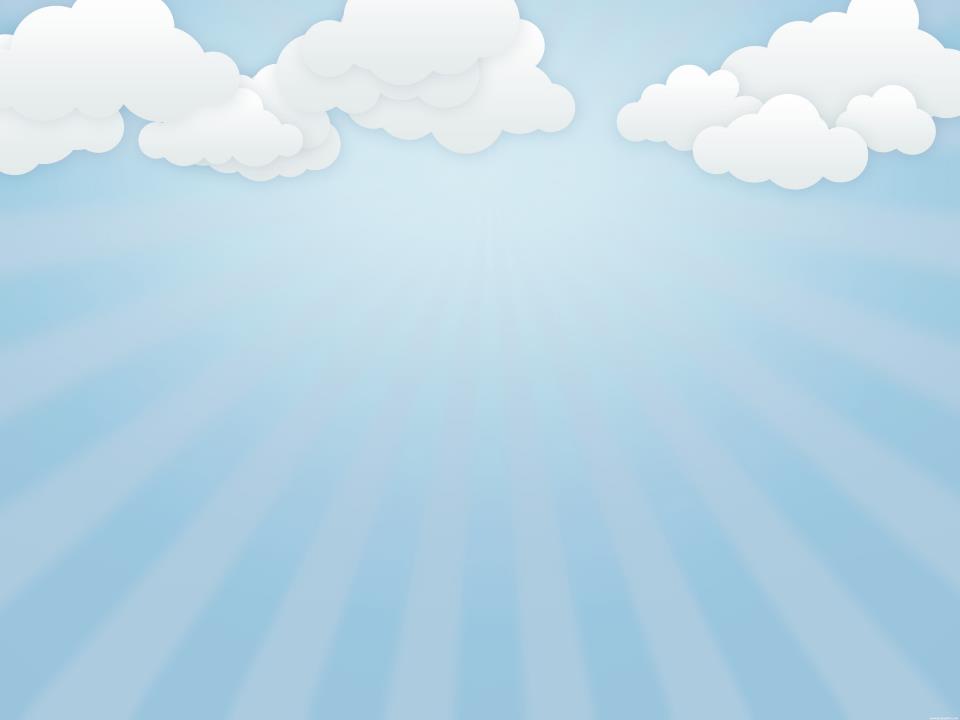 «Правила пользования 
пассажирским транспортом»
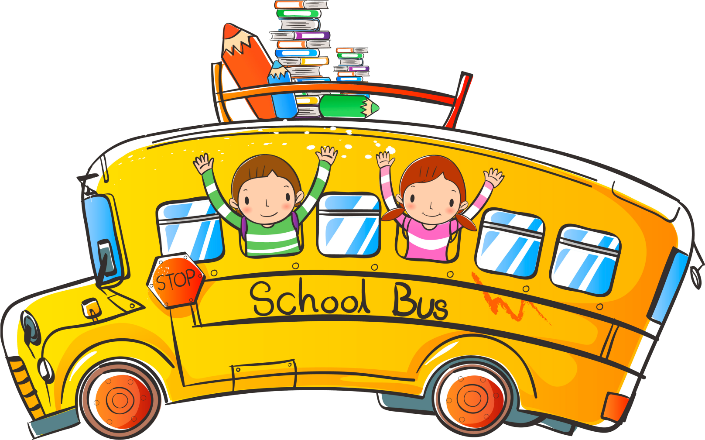 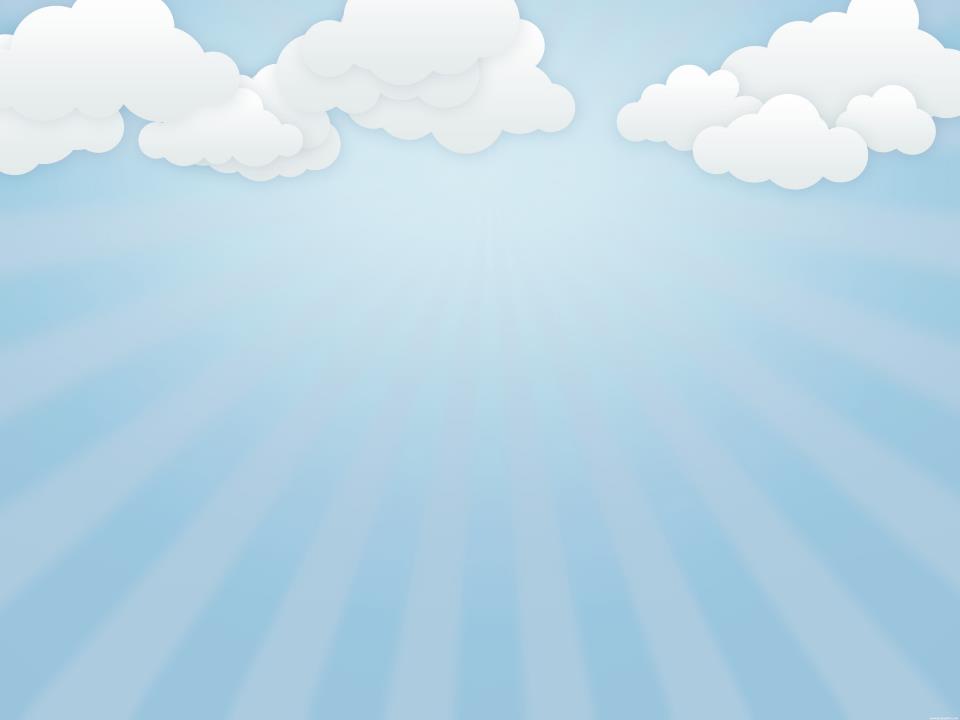 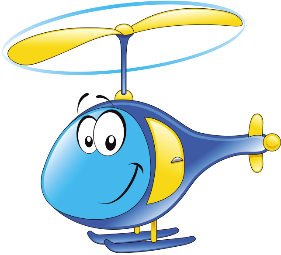 Виды транспортных средств
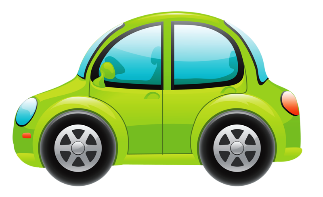 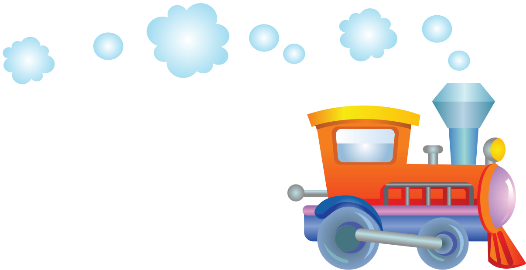 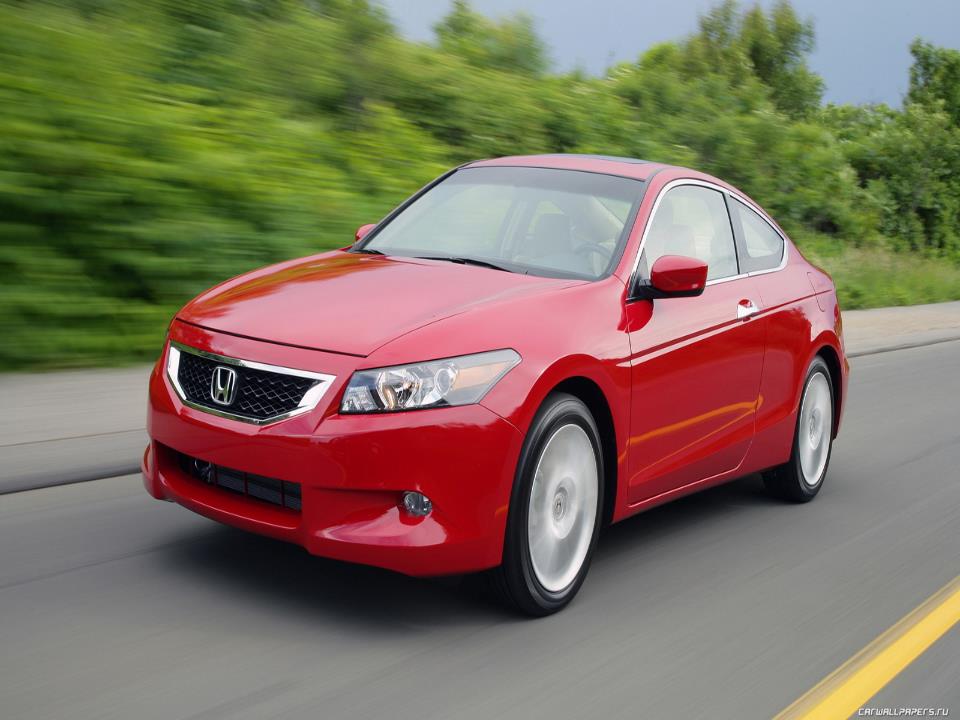 Легковой транспорт:
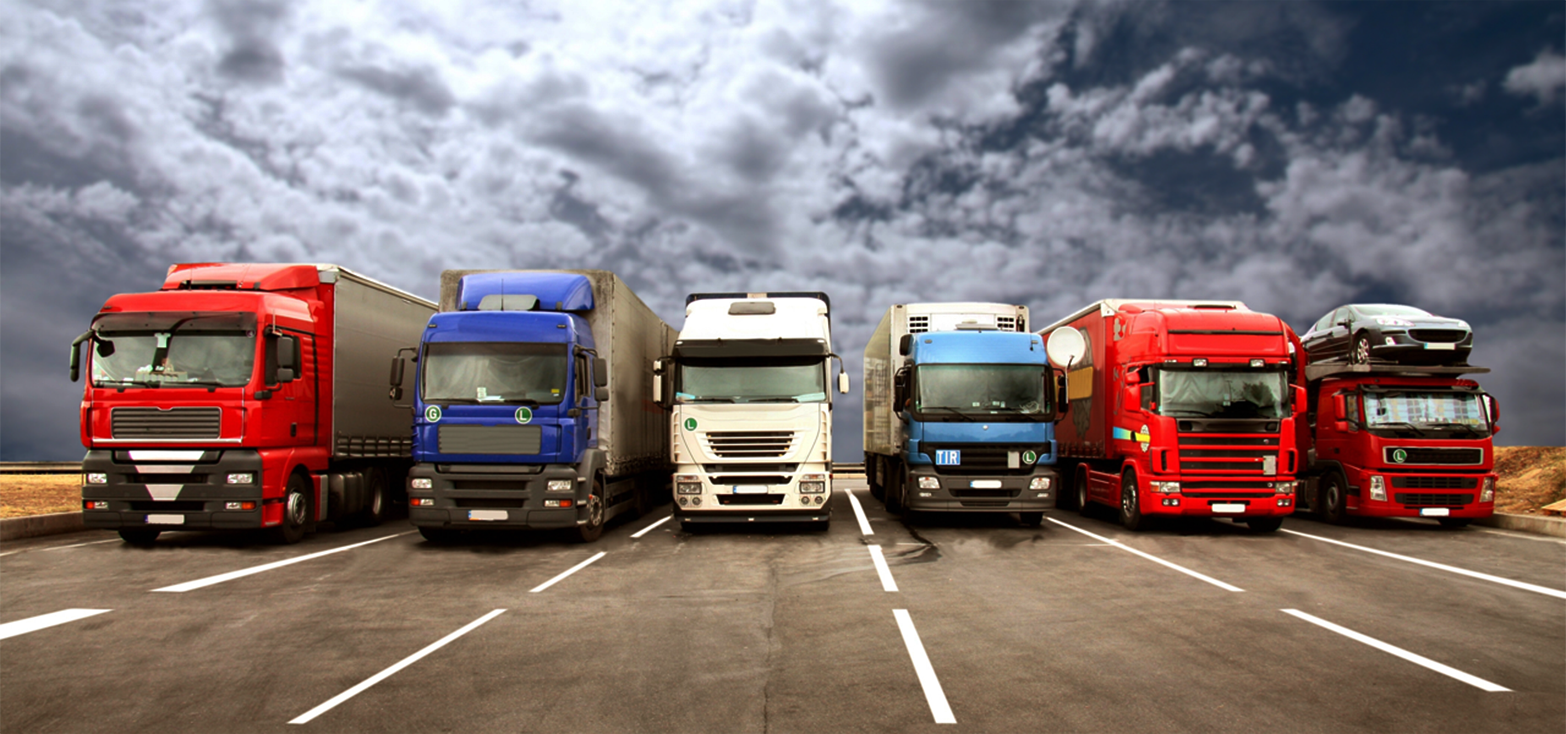 Грузовой транспорт и спецмашины:
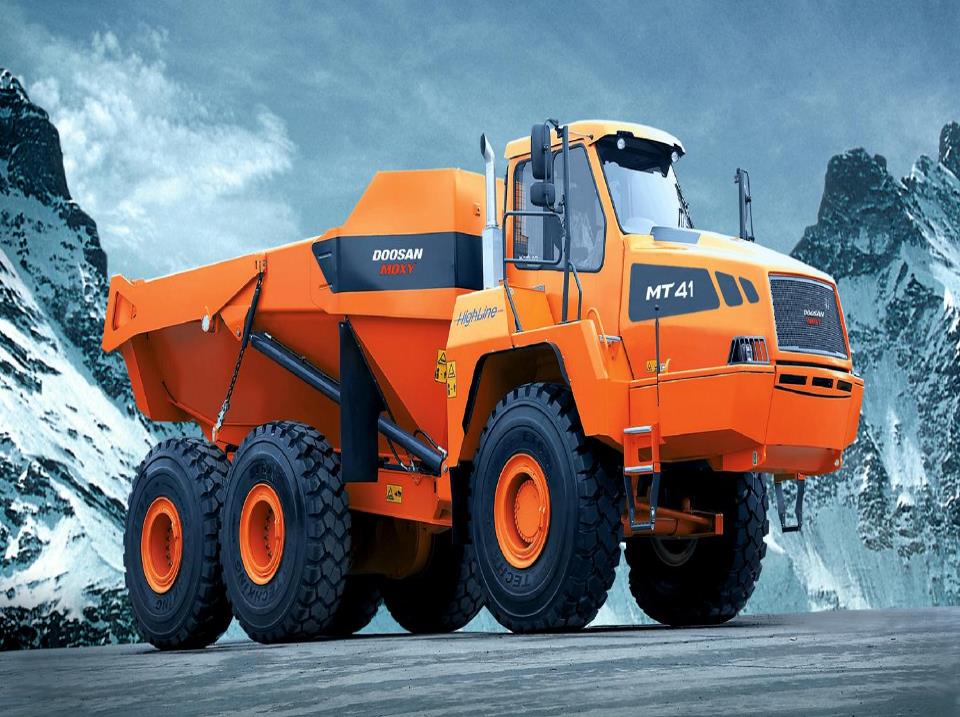 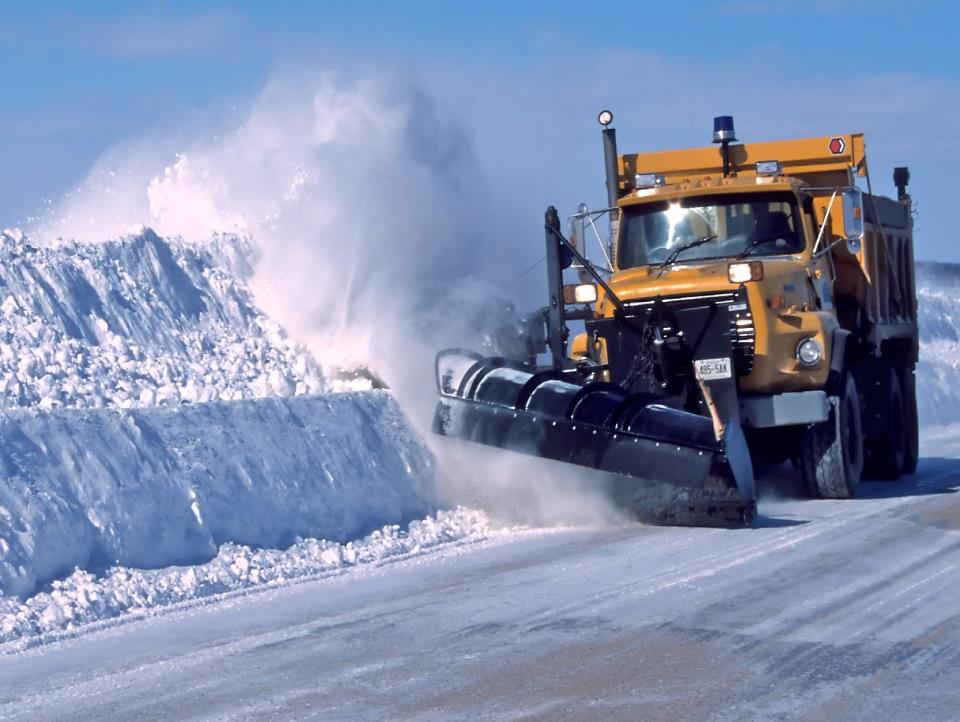 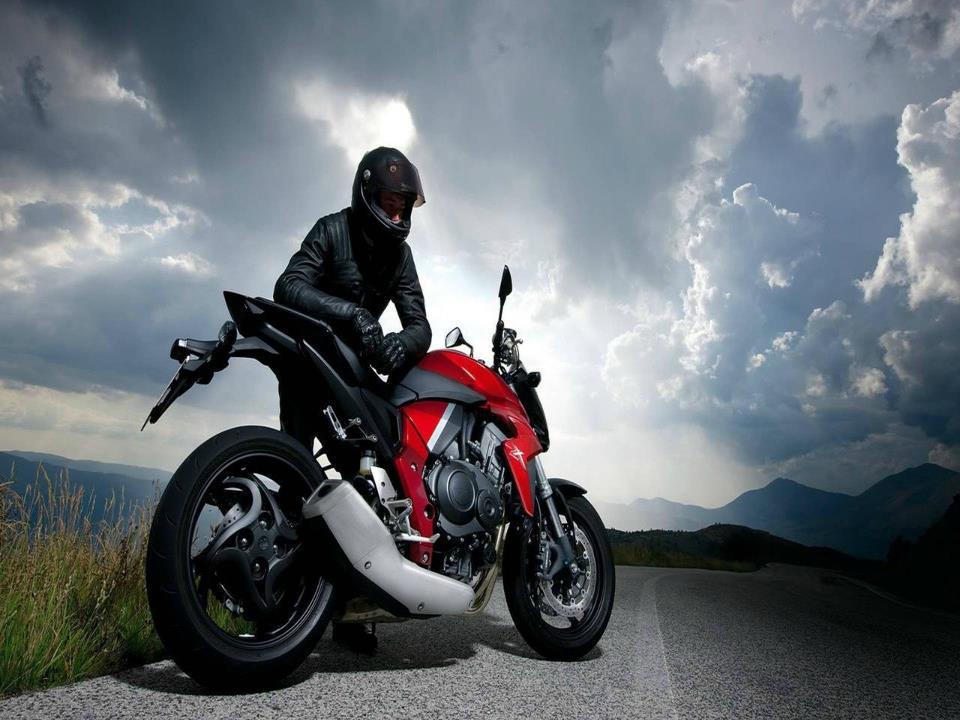 Мотоциклы мотороллеры, мопеды, велосипеды
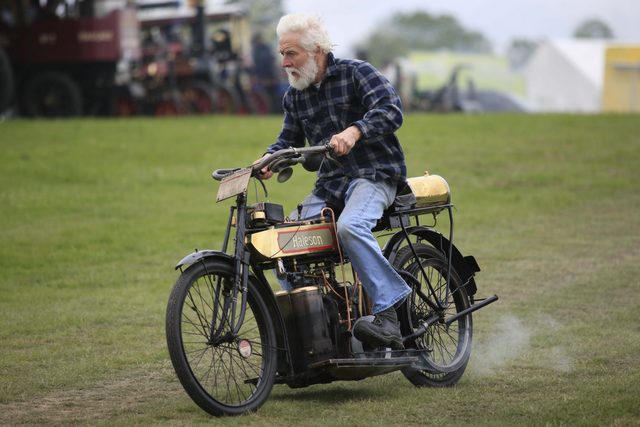 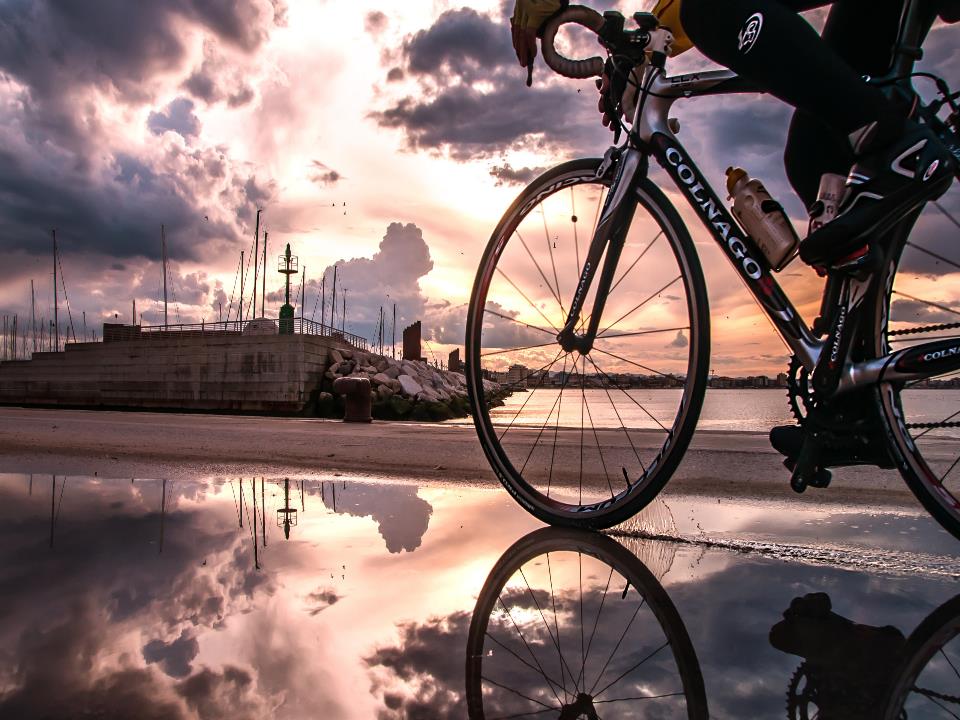 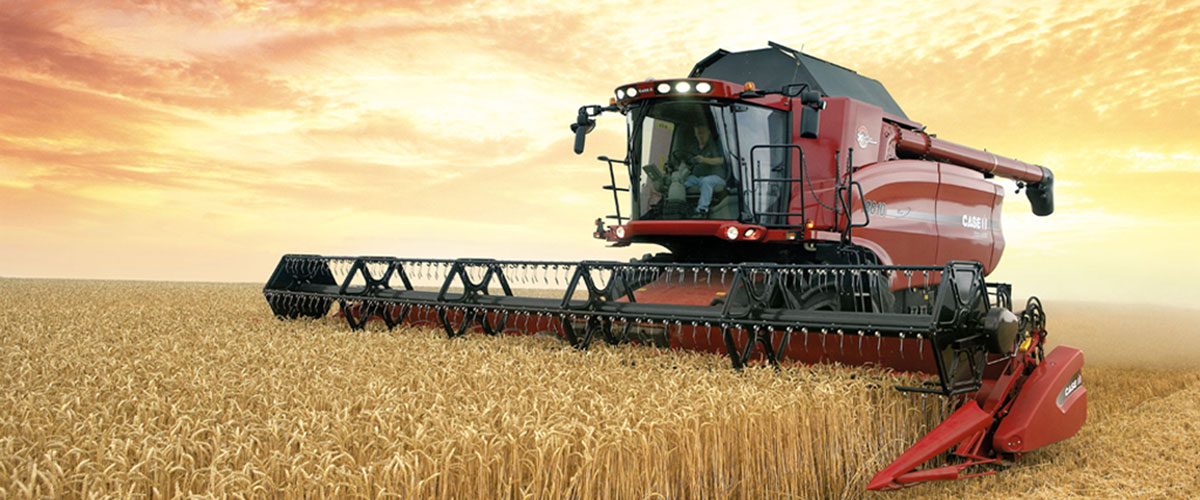 Сельскохозяйственный транспорт
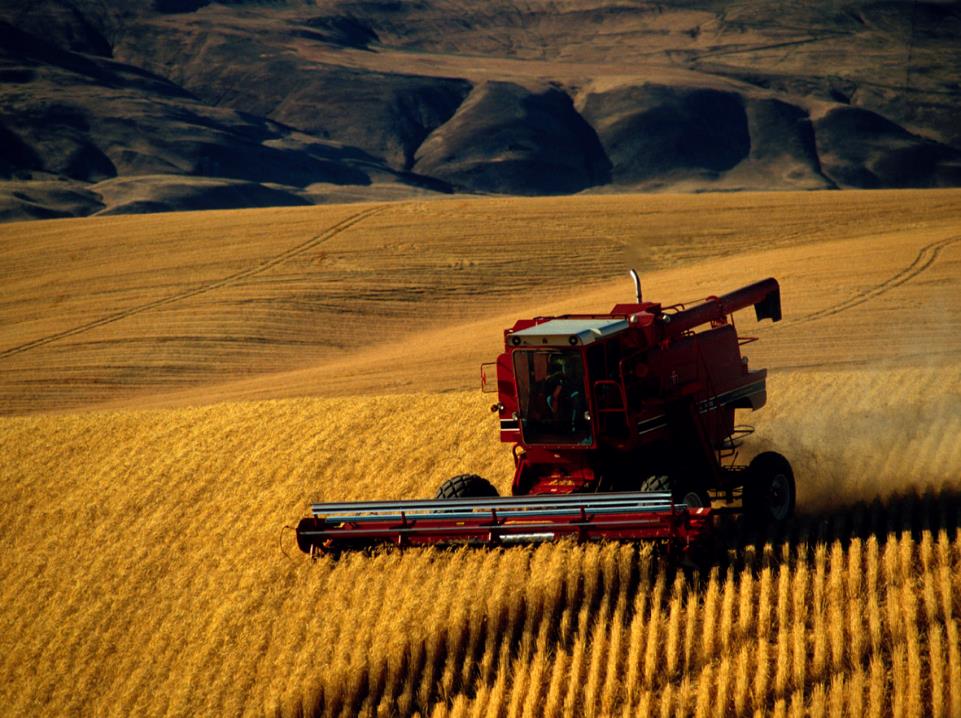 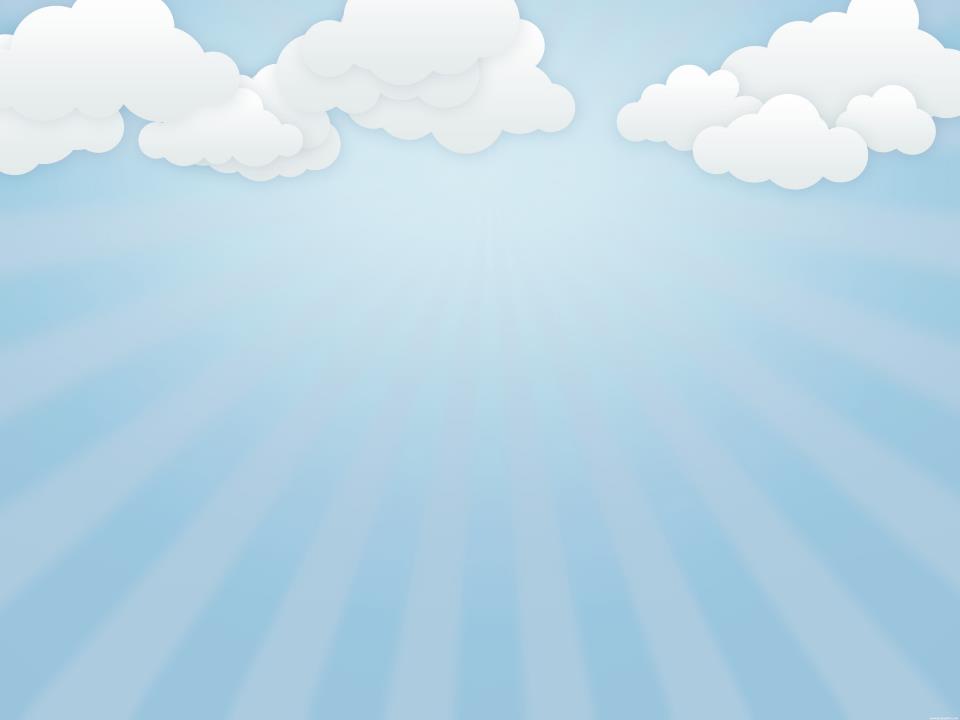 Общественный транспорт:
автобусы
троллейбусы
трамваи
метро
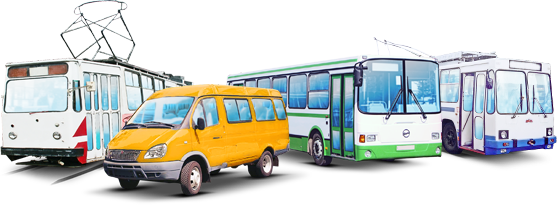 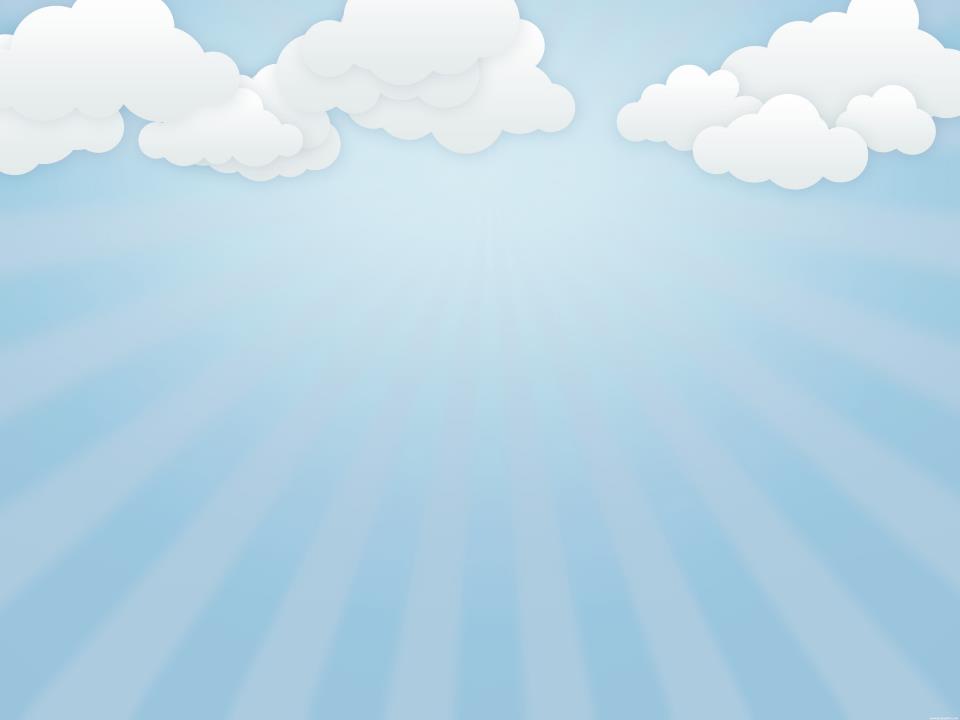 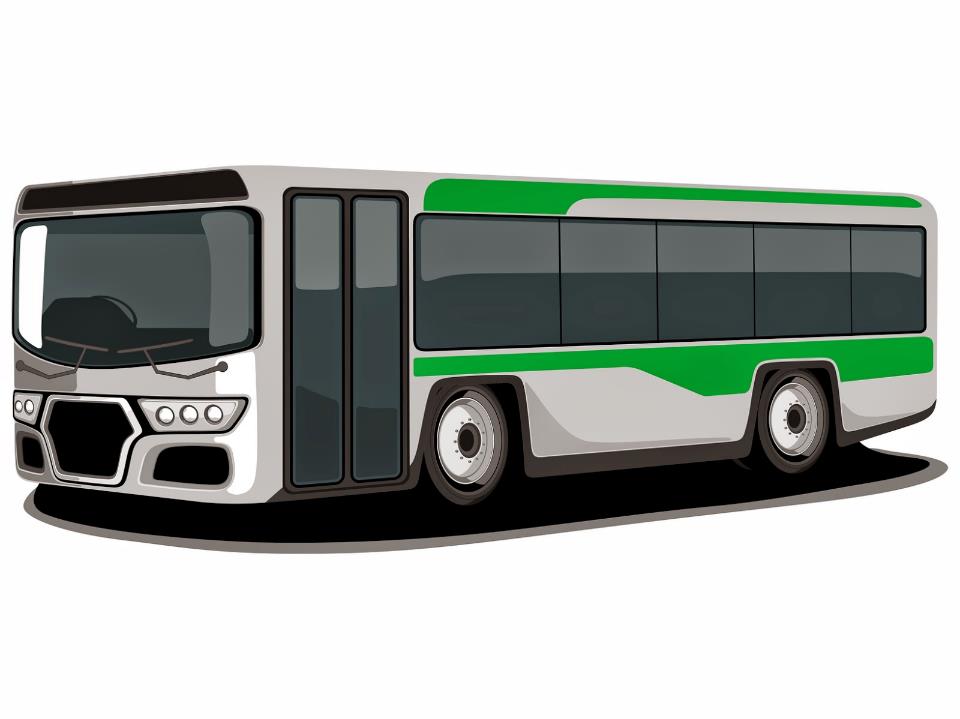 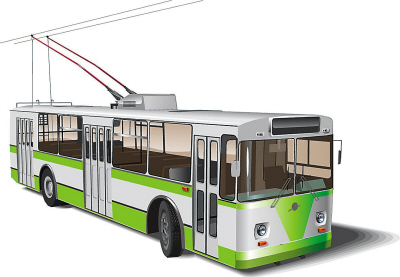 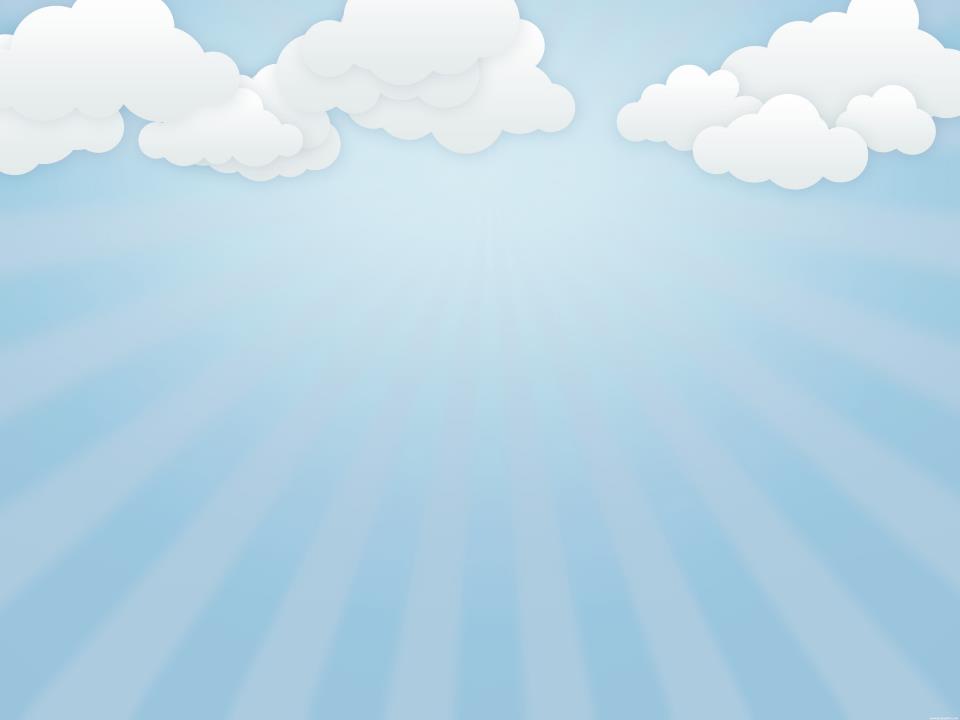 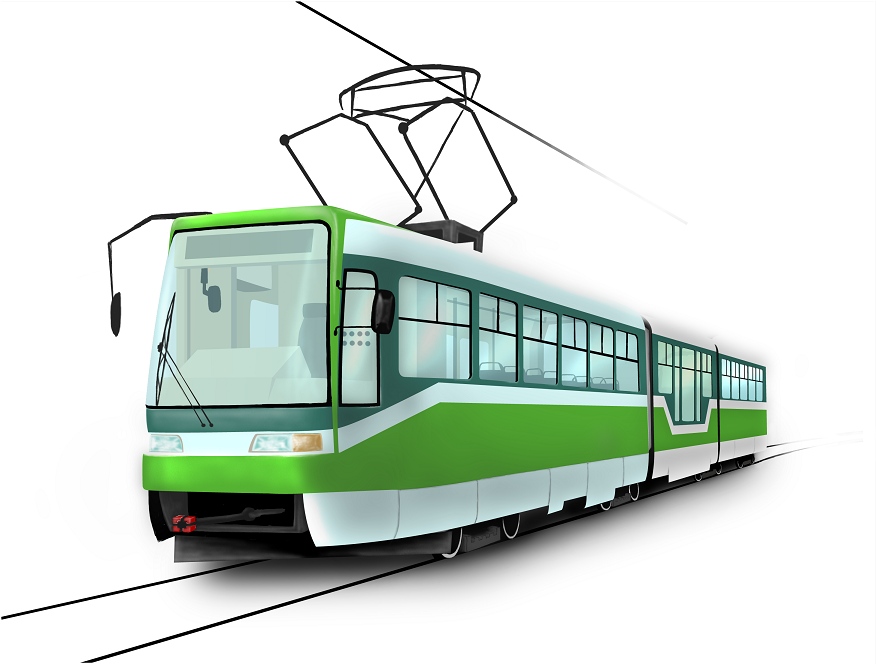 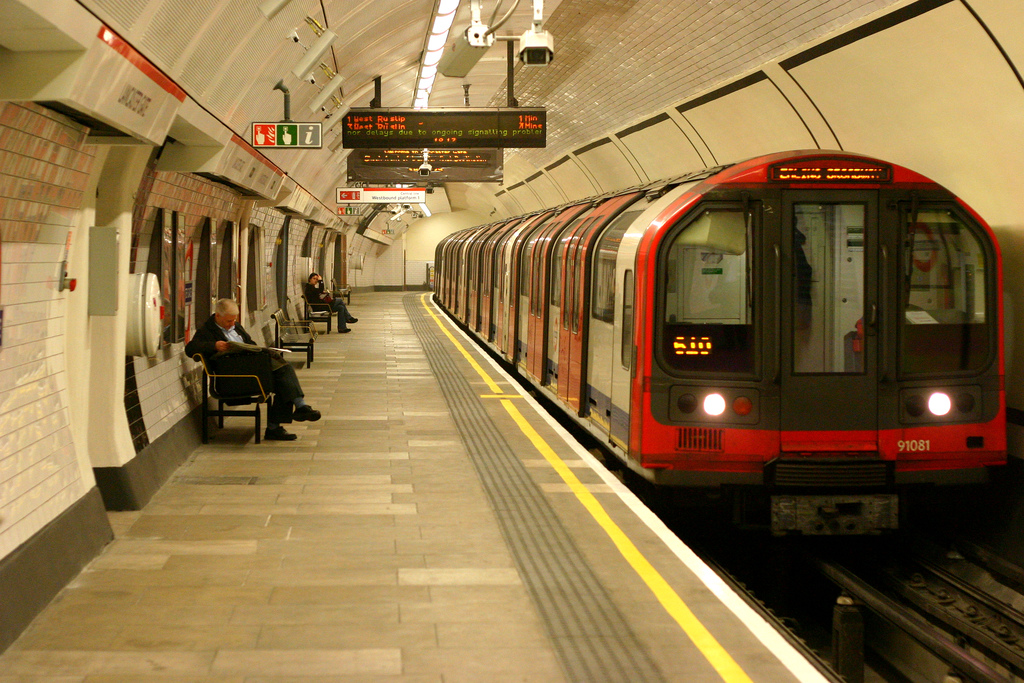 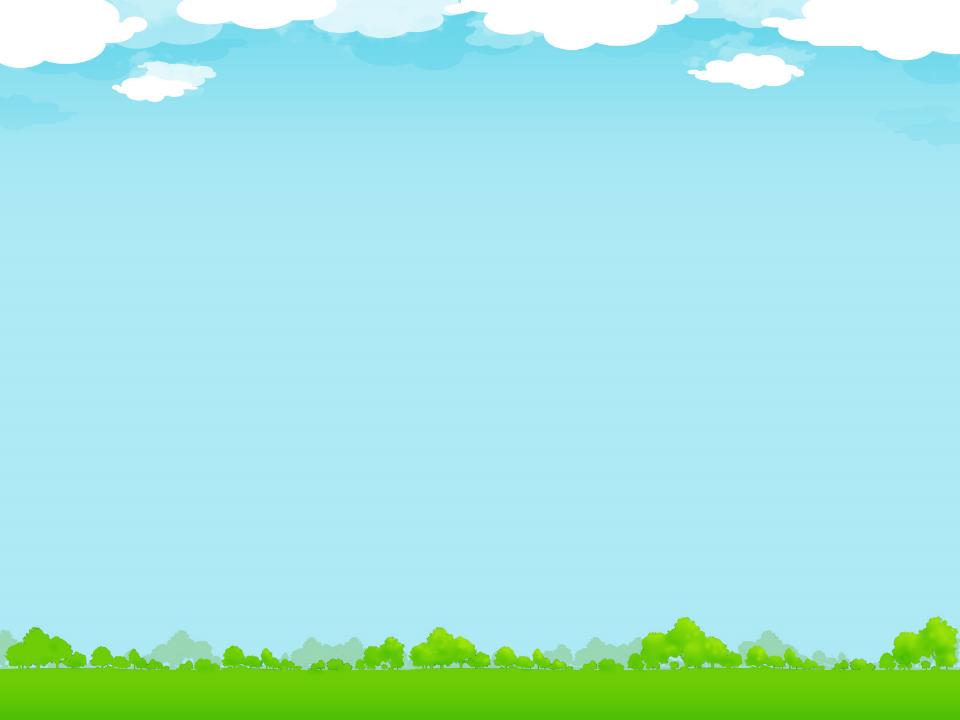 Маршрутное транспортное средство — это
транспортное средство общего пользования (трамвай, троллейбус, автобус), движущееся по установленному маршруту с заранее определёнными местами остановки.
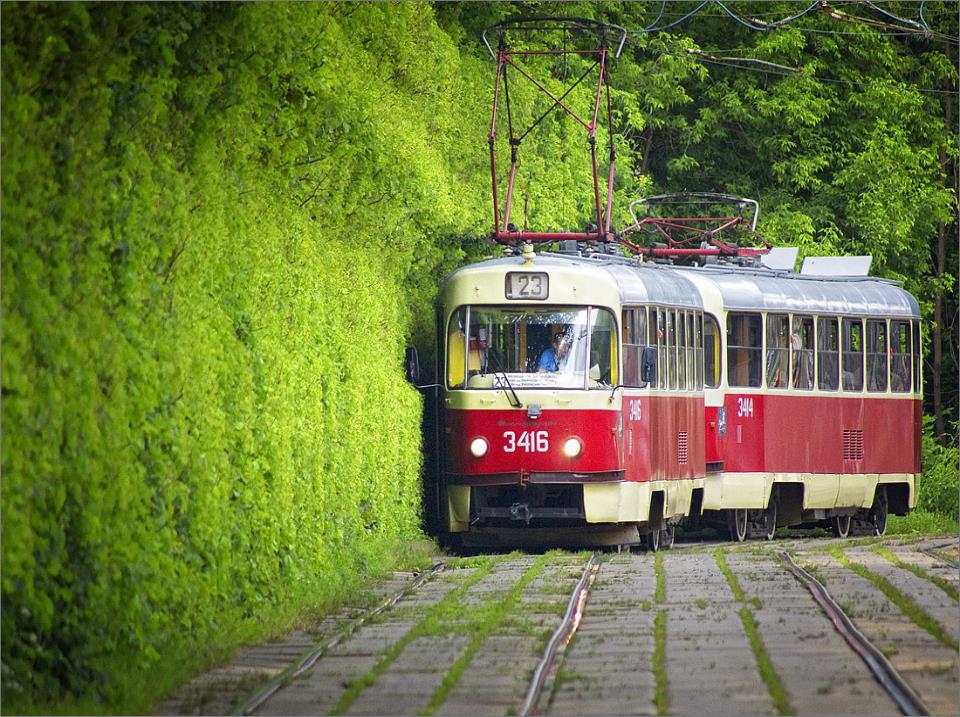 Преимущества перед другими участниками дорожного движения
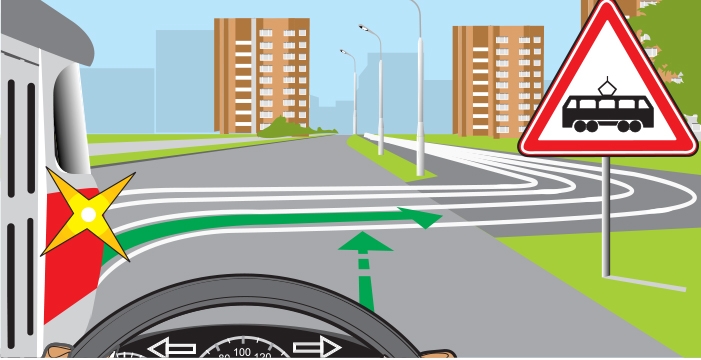 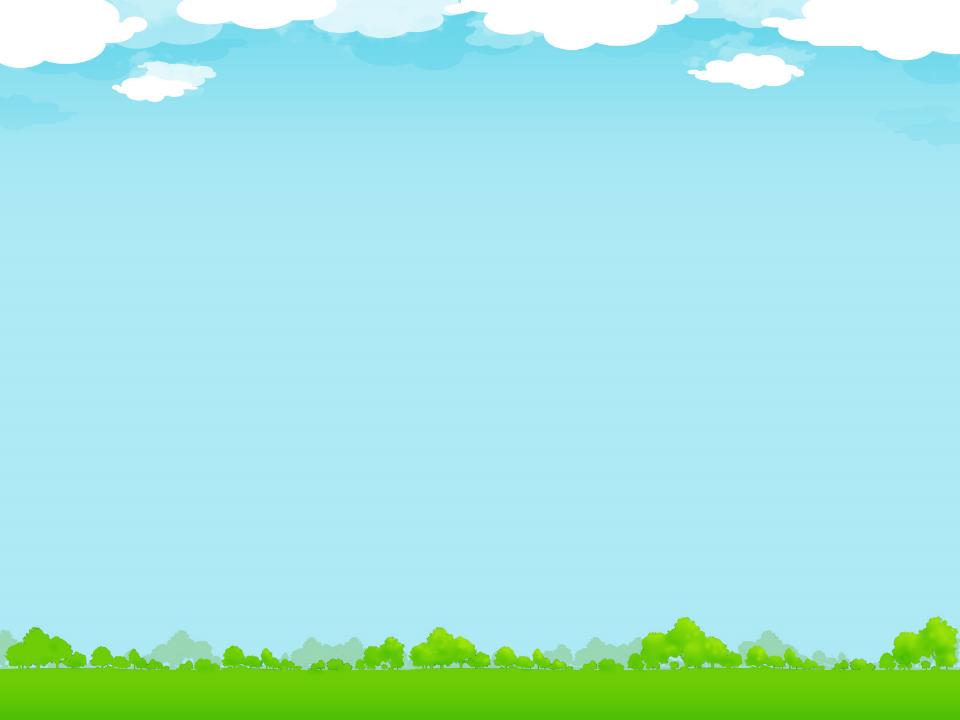 Четырёхсекционный светофор с сигналами бело-лунного цвета
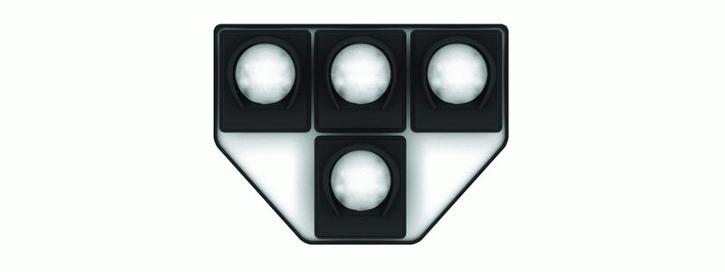 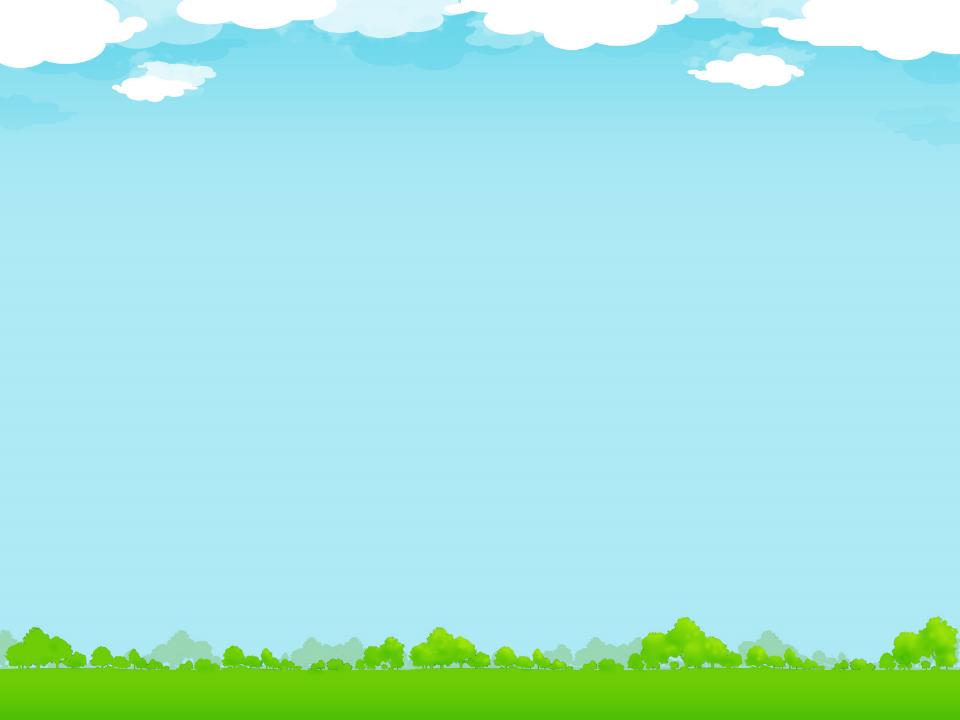 Четырёхсекционный светофор с сигналами бело-лунного цвета
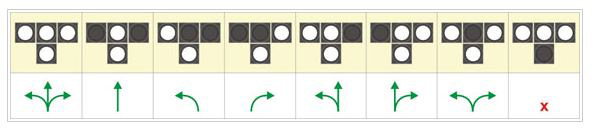 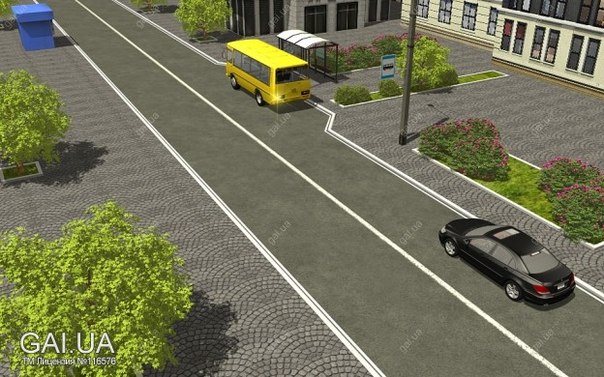 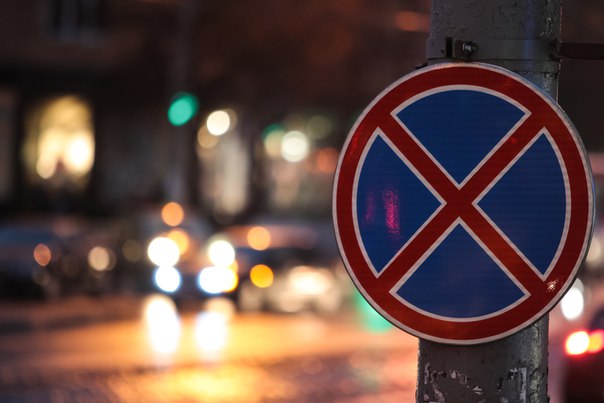 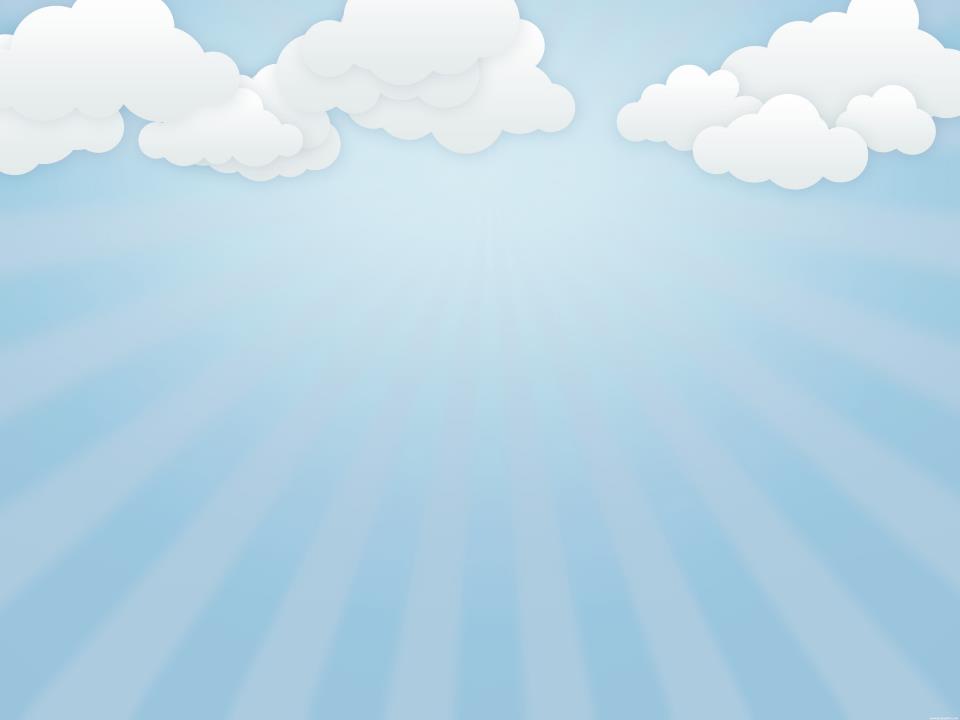 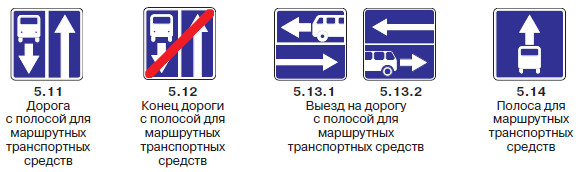 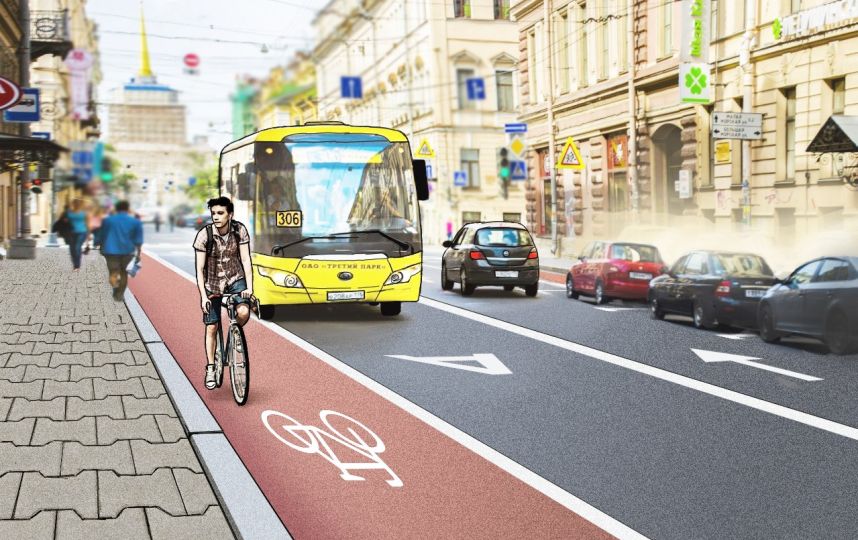 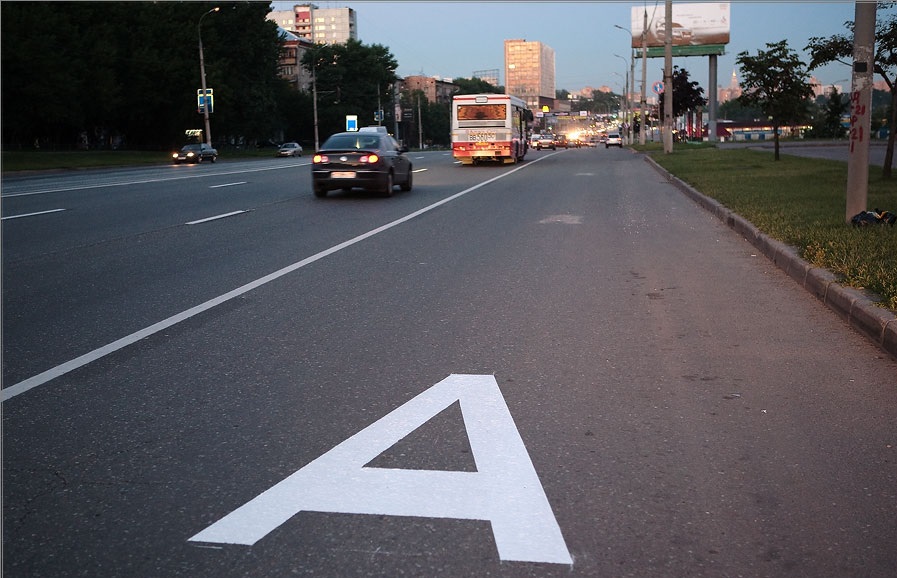 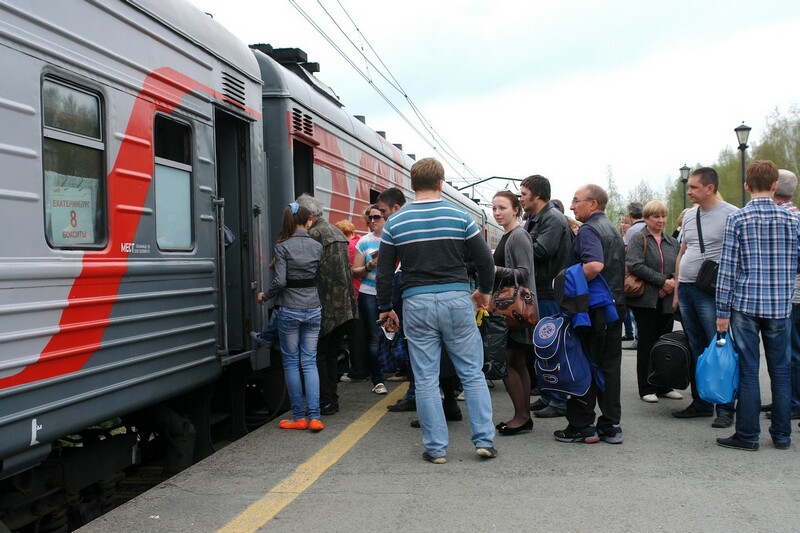 Обязанности пассажиров
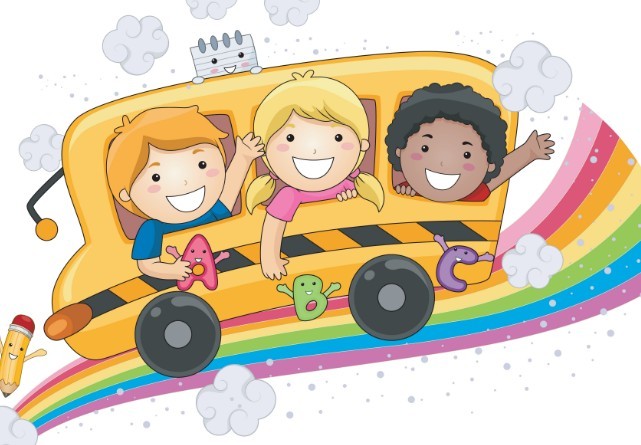 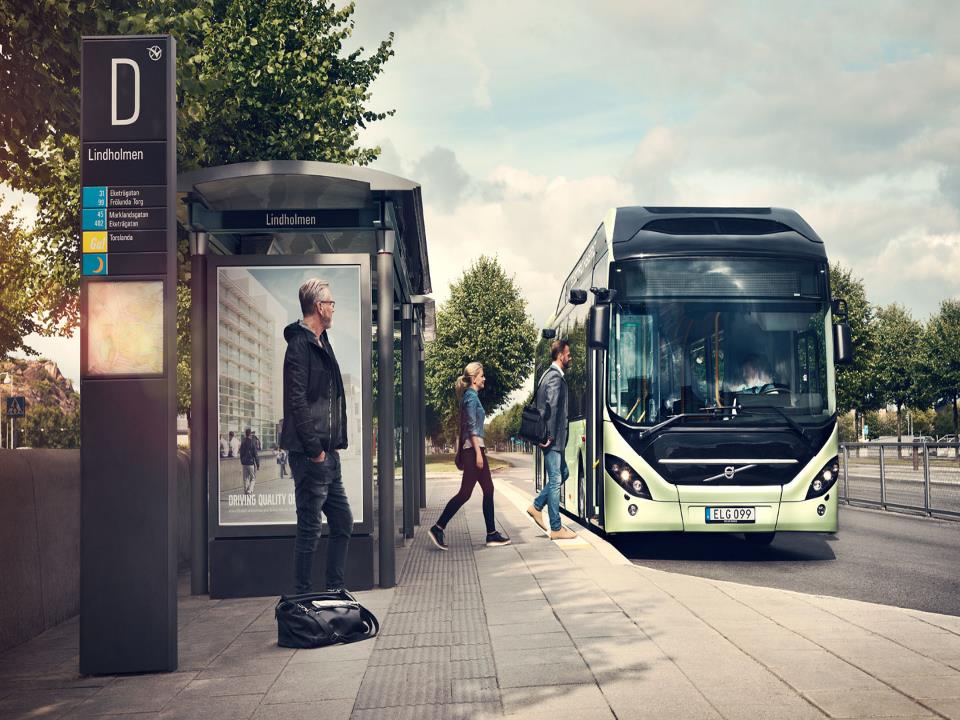 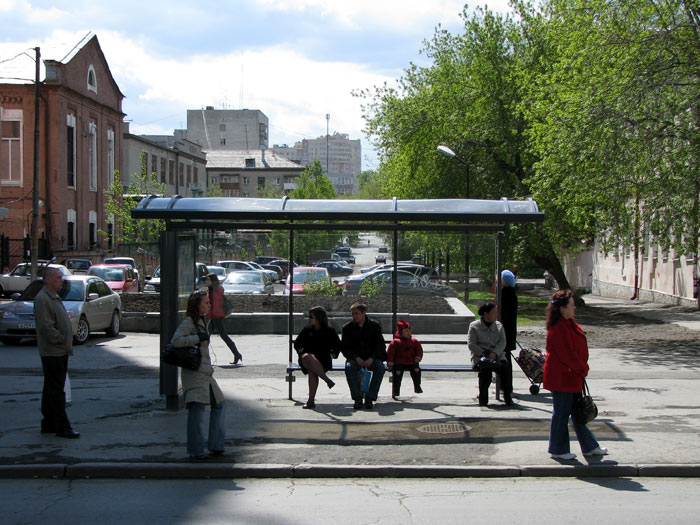 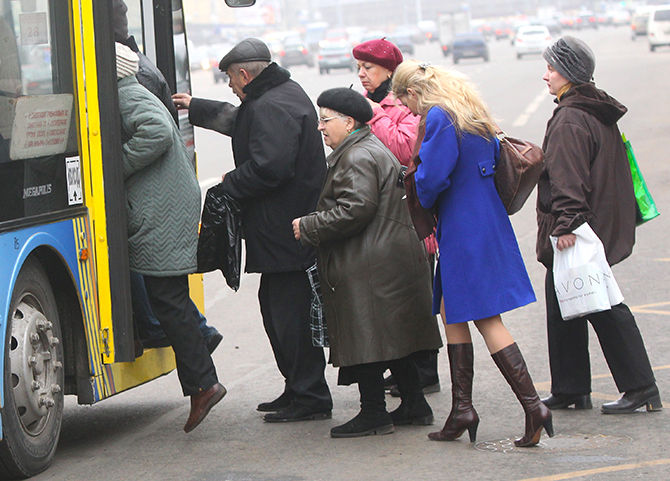 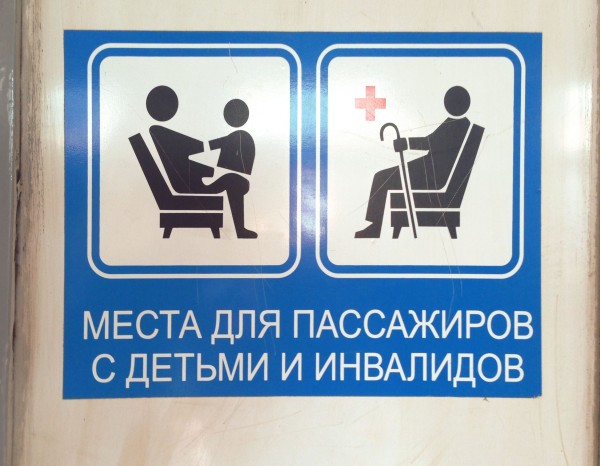 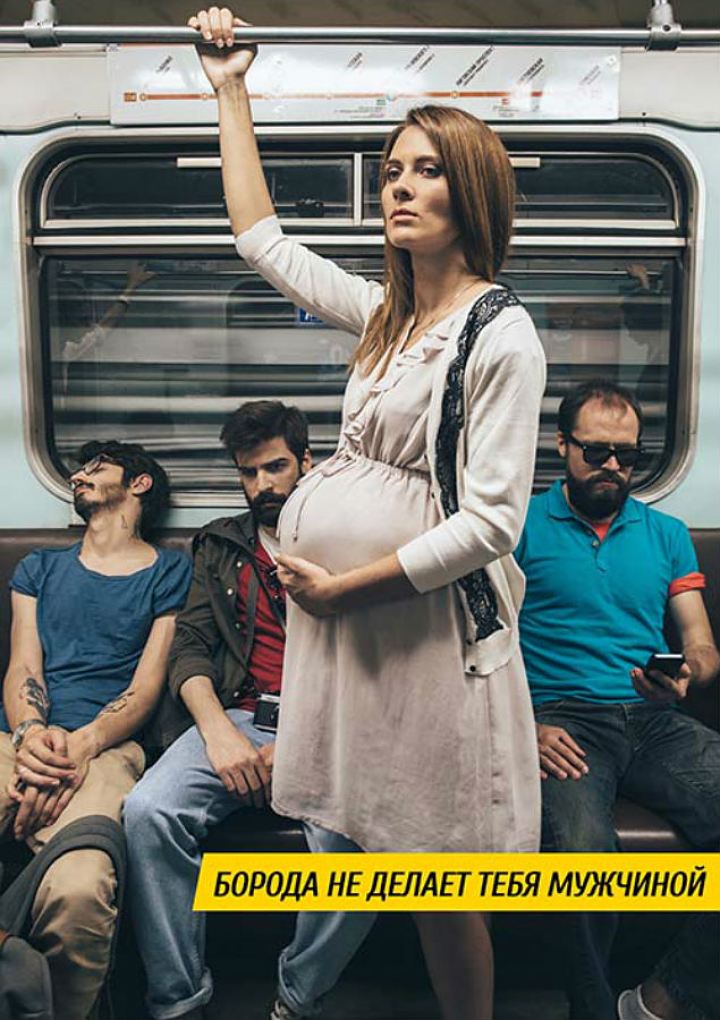 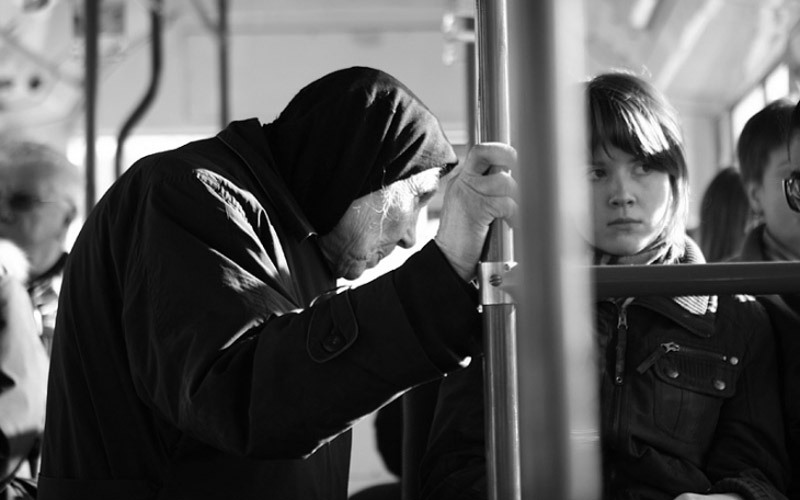 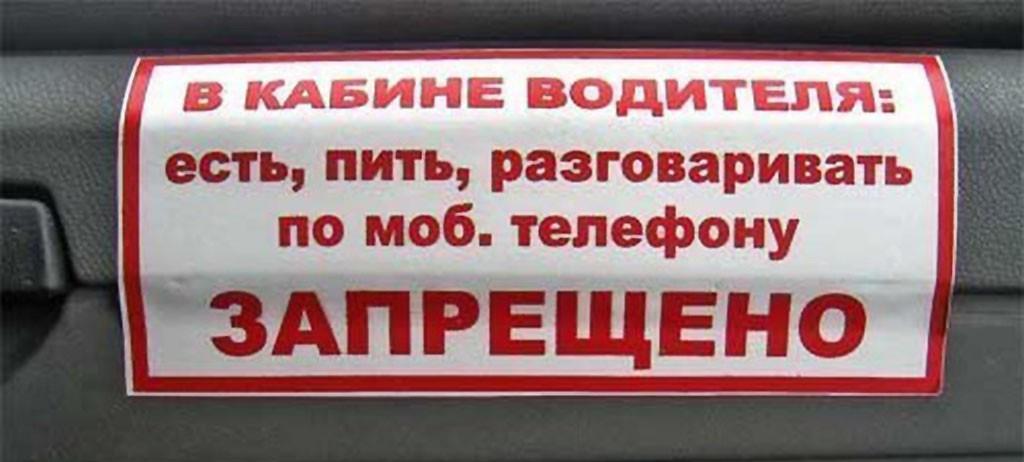 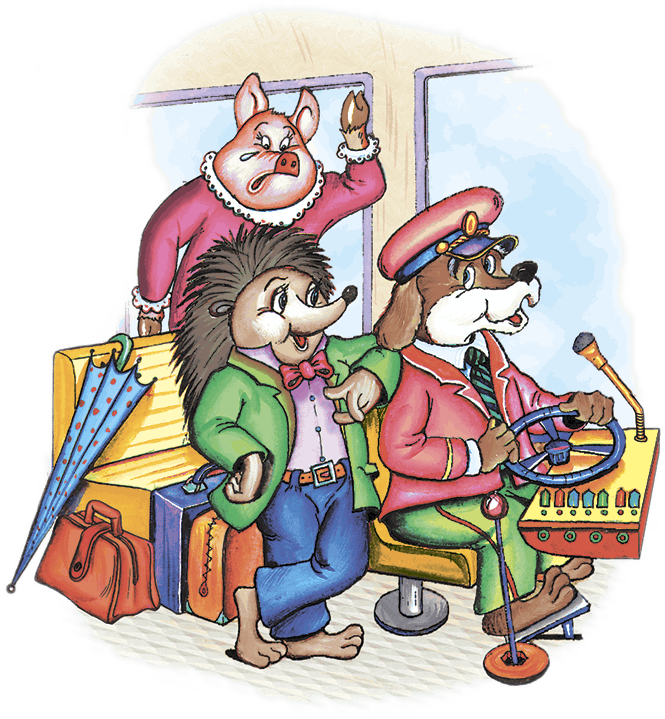 Не отвлекай водителя!
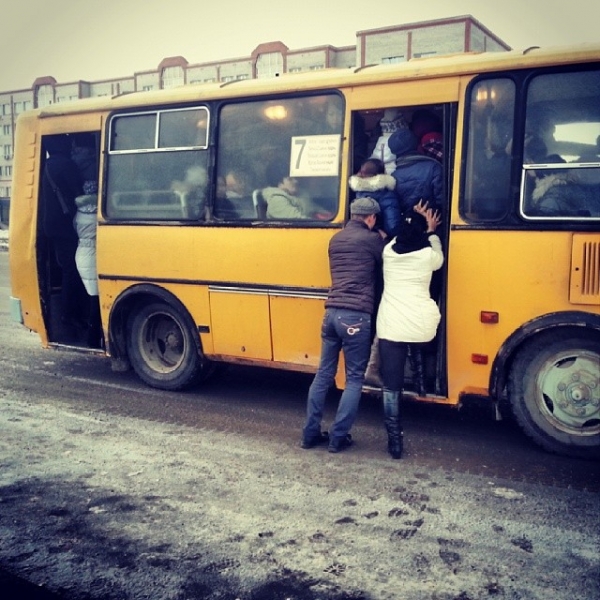 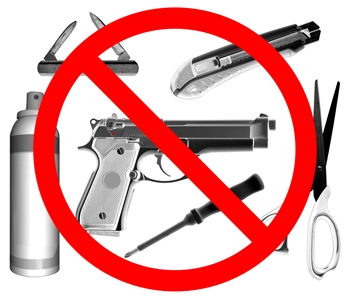 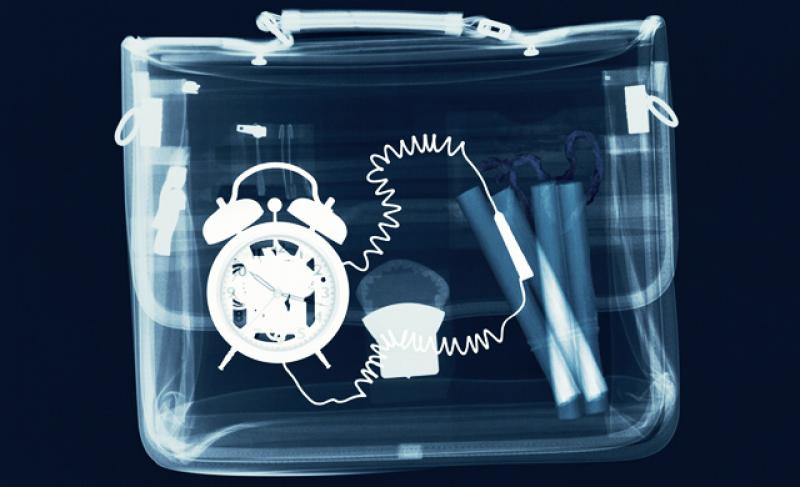 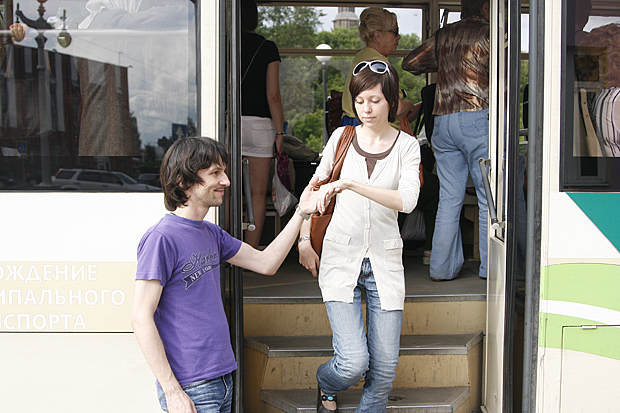 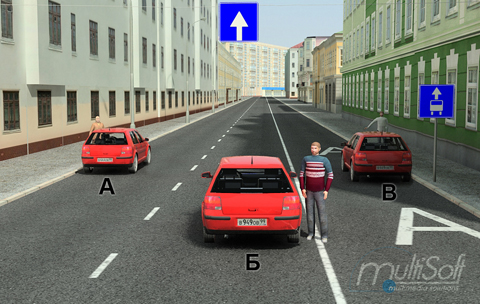 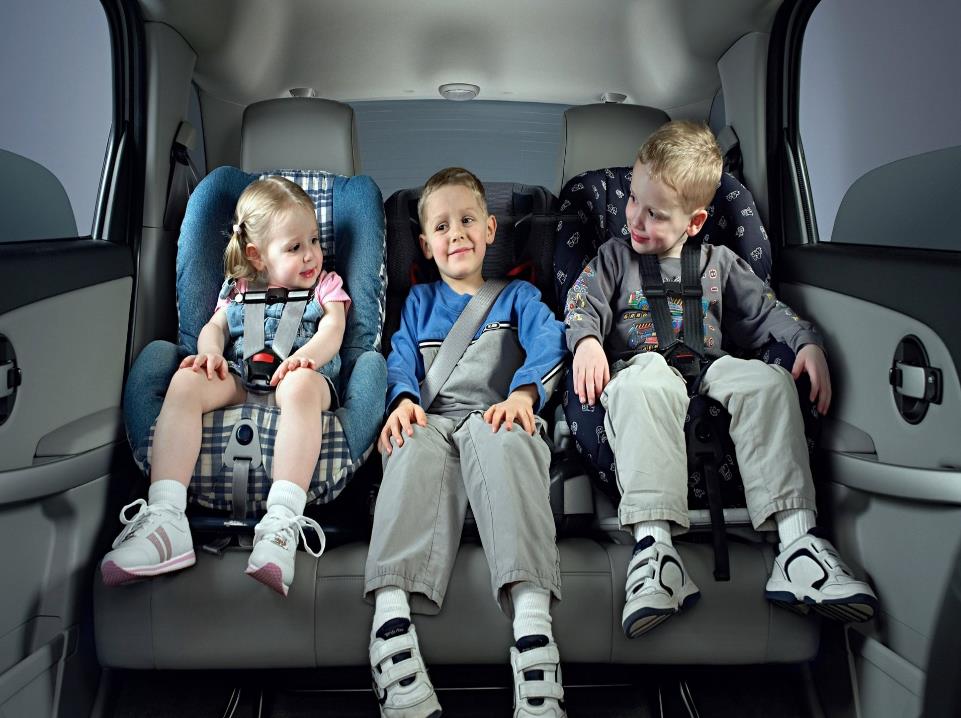 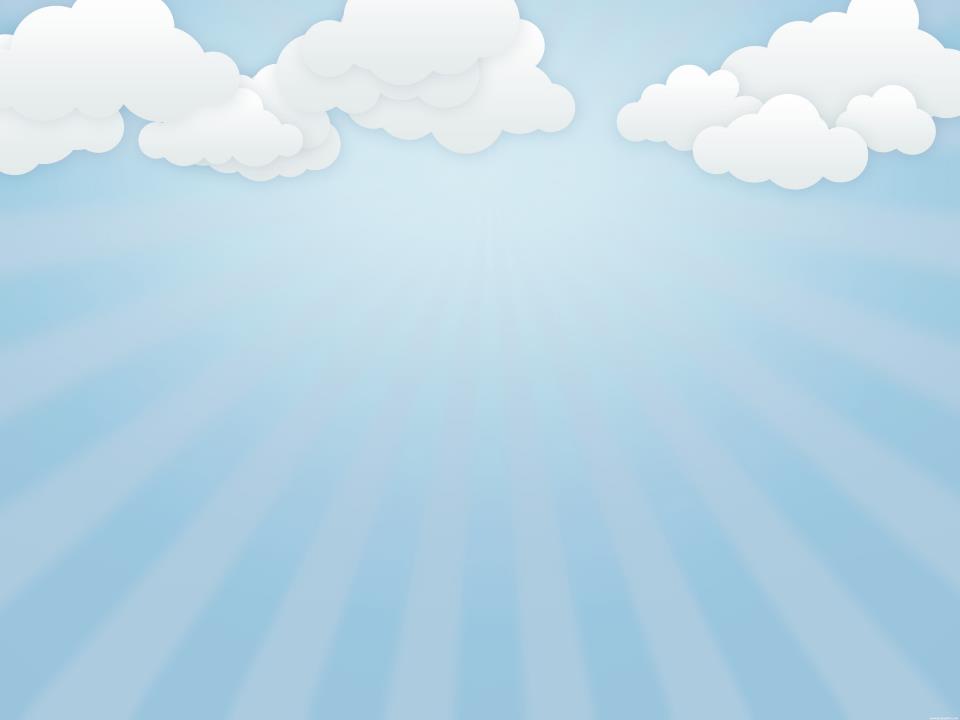 Викторина «Пассажир»
Кого называют пассажиром?
Пассажир -  человек, который не является членом экипажа и который перевозится транспортным средством в соответствии с гласным или негласным договором перевозки.
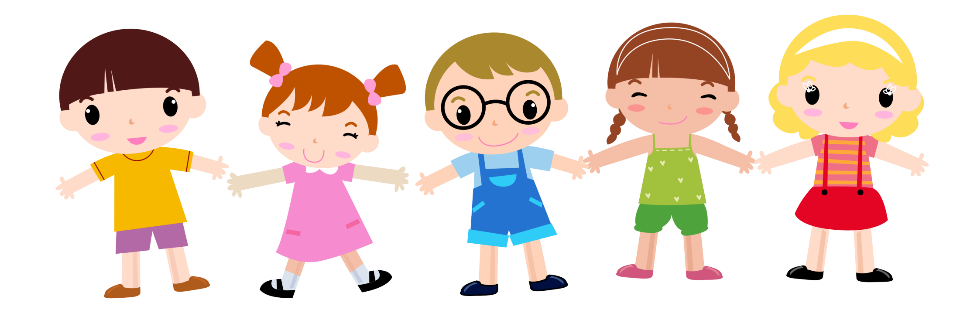 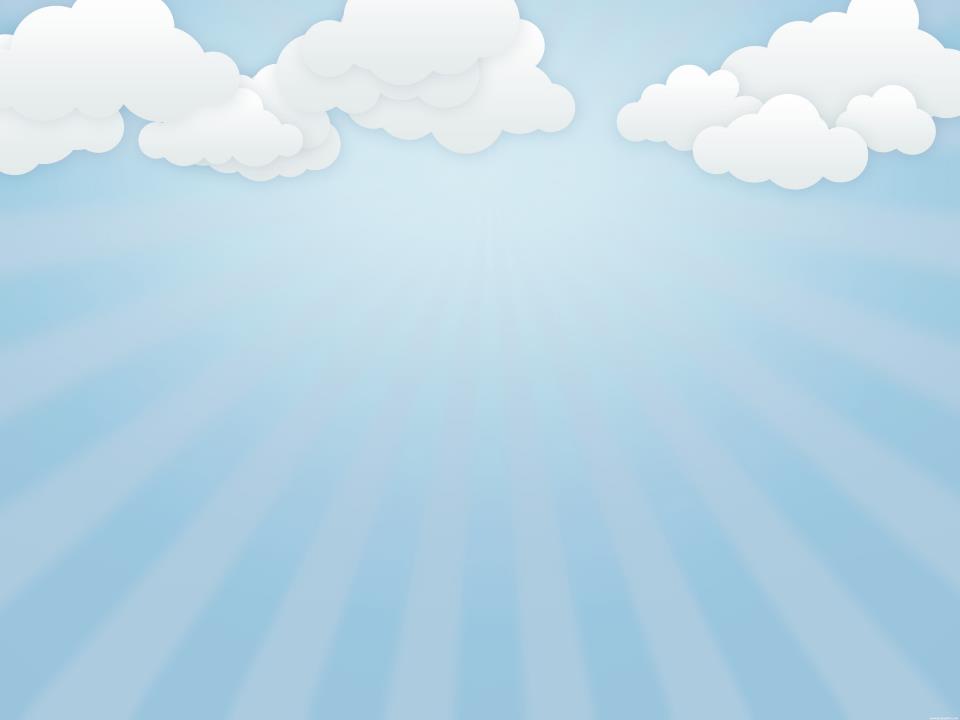 Каковы общие обязанности пассажиров?
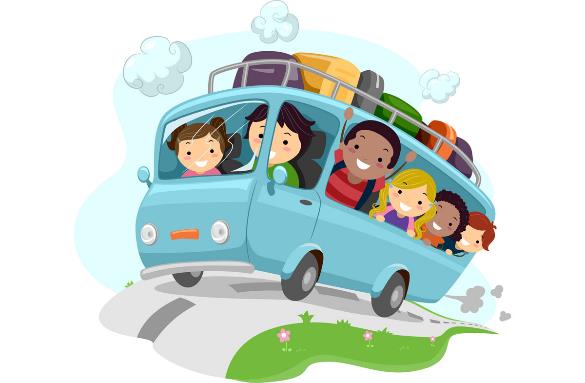 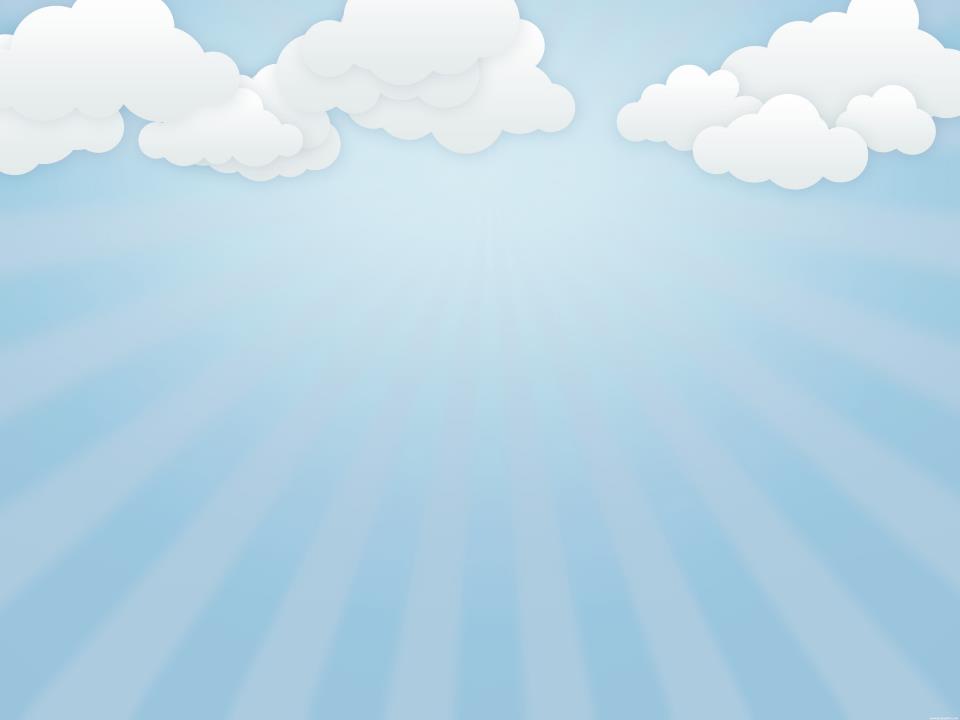 Как называются места для ожидания транспорта и чем они обозначаются?
Остановка – место для ожидания транспорта
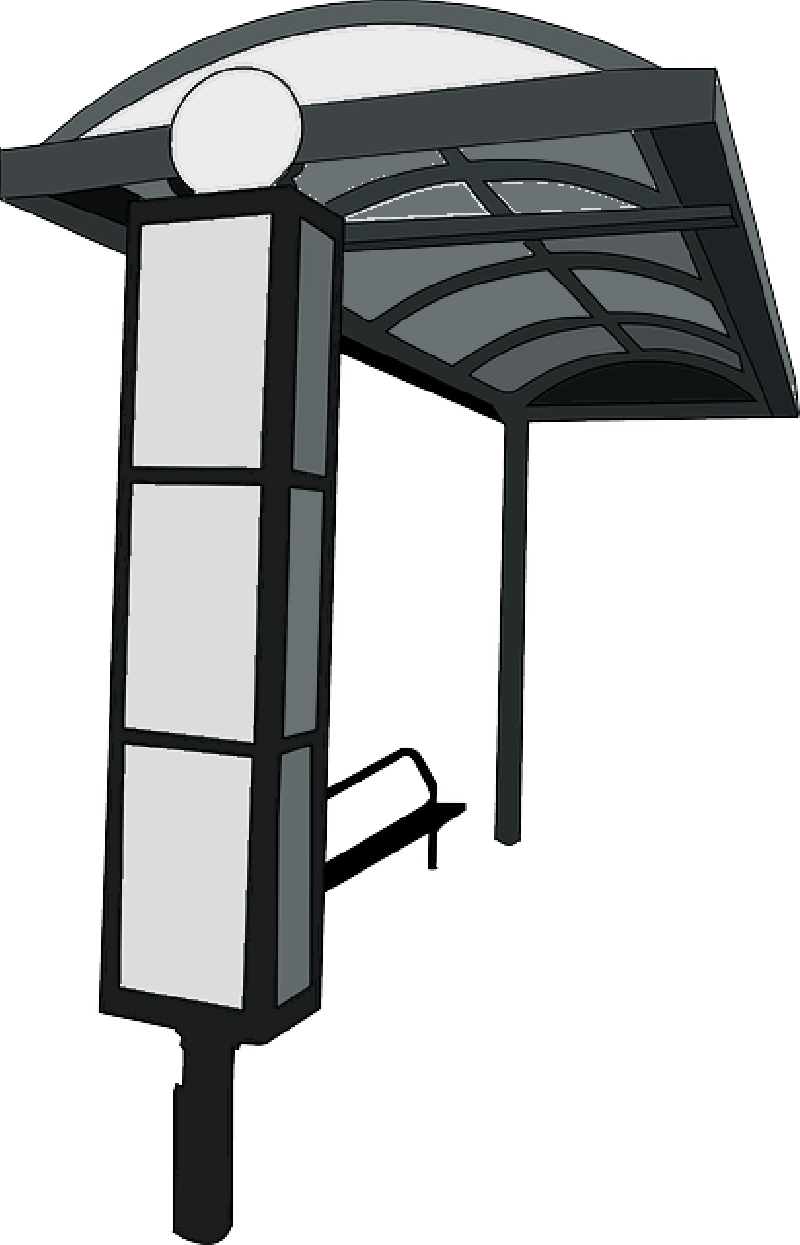 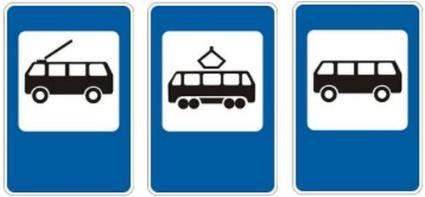 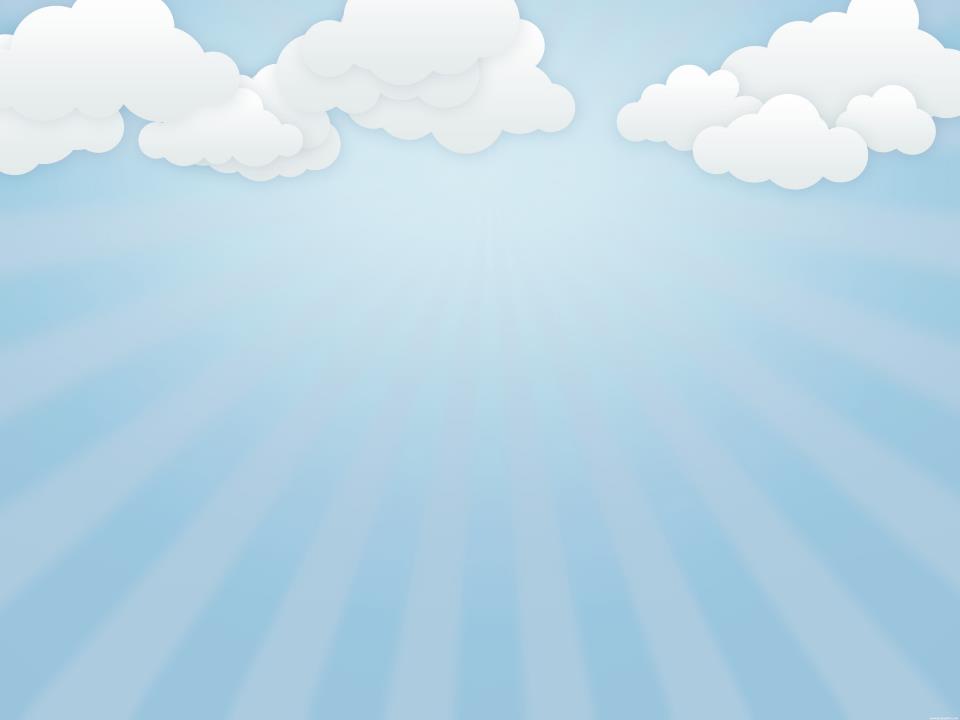 Что запрещается делать пассажиру при движении транспортного средства?
Ни в коем случае нельзя прыгать в автобус, трамвай на ходу, цепляться сзади за транспортное средство.
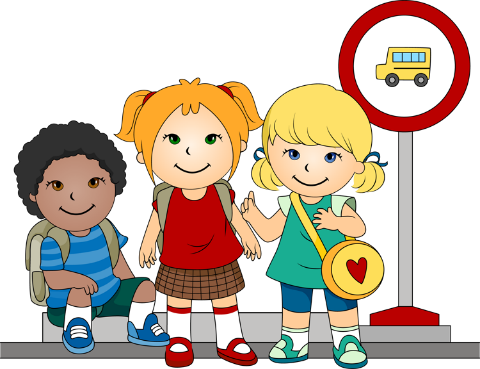 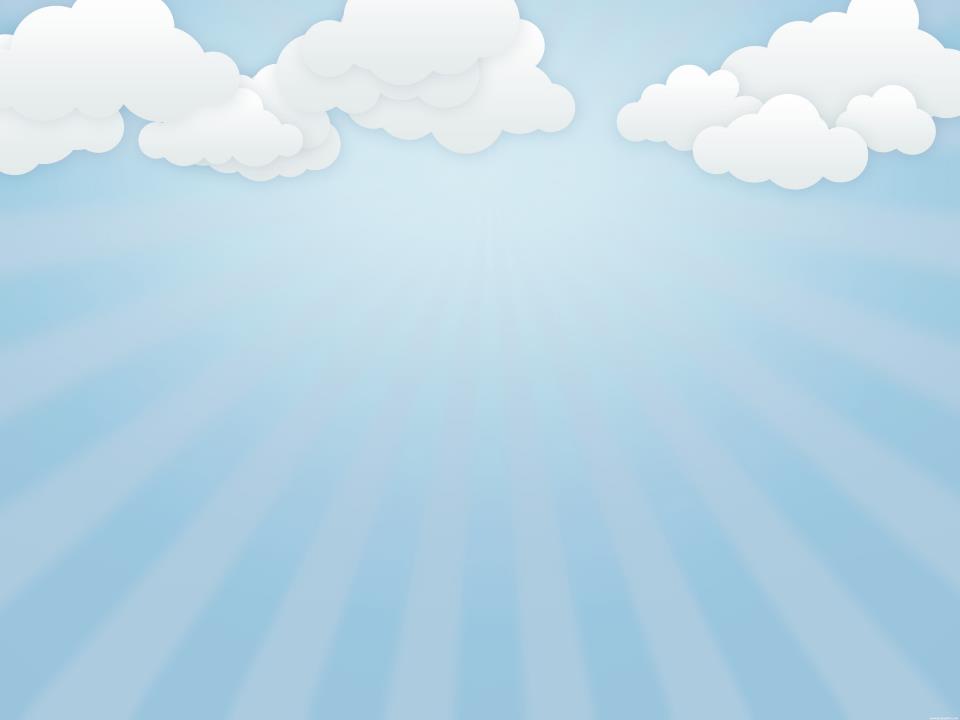 С какой стороны следует выходить из машины и почему?
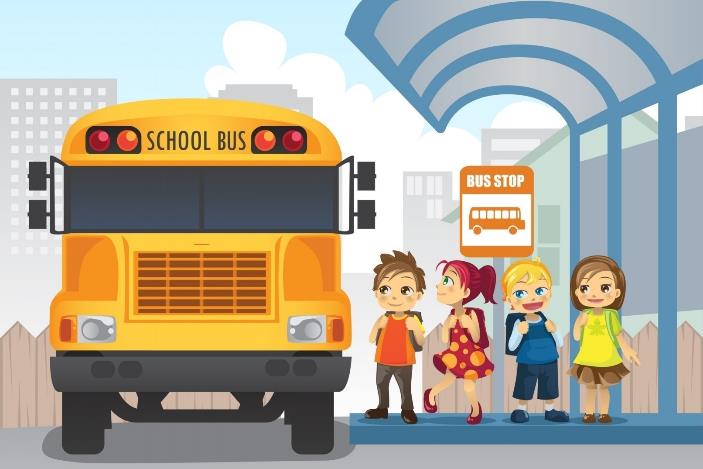 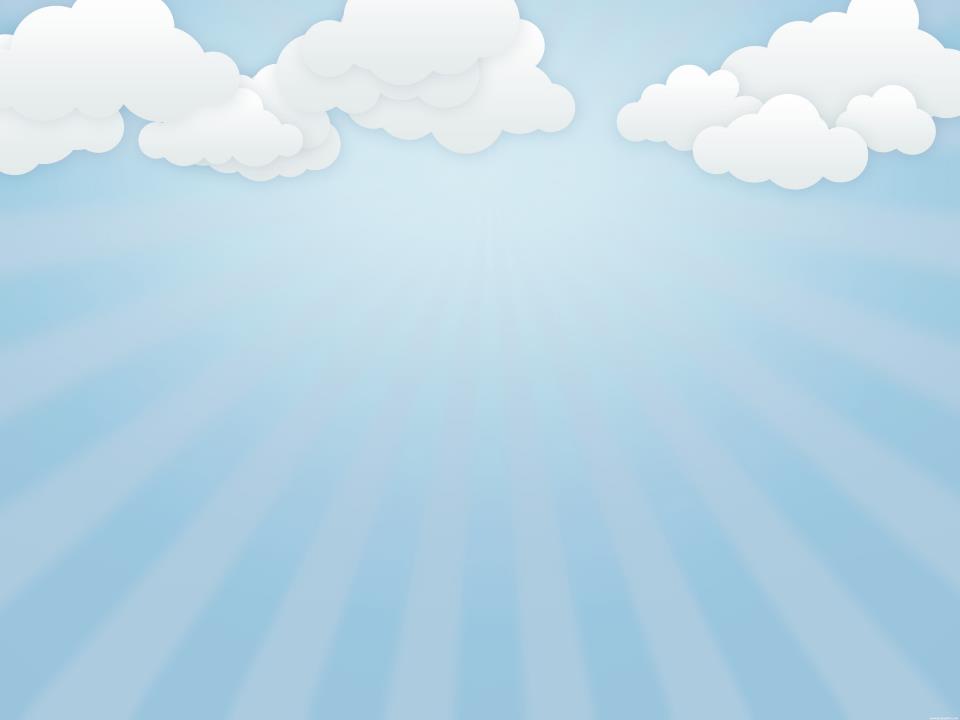 Почему запрещается цепляться за грузовые автомашины и прицепы?
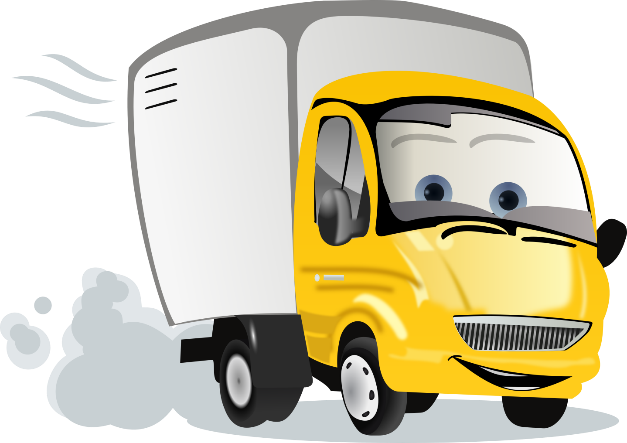 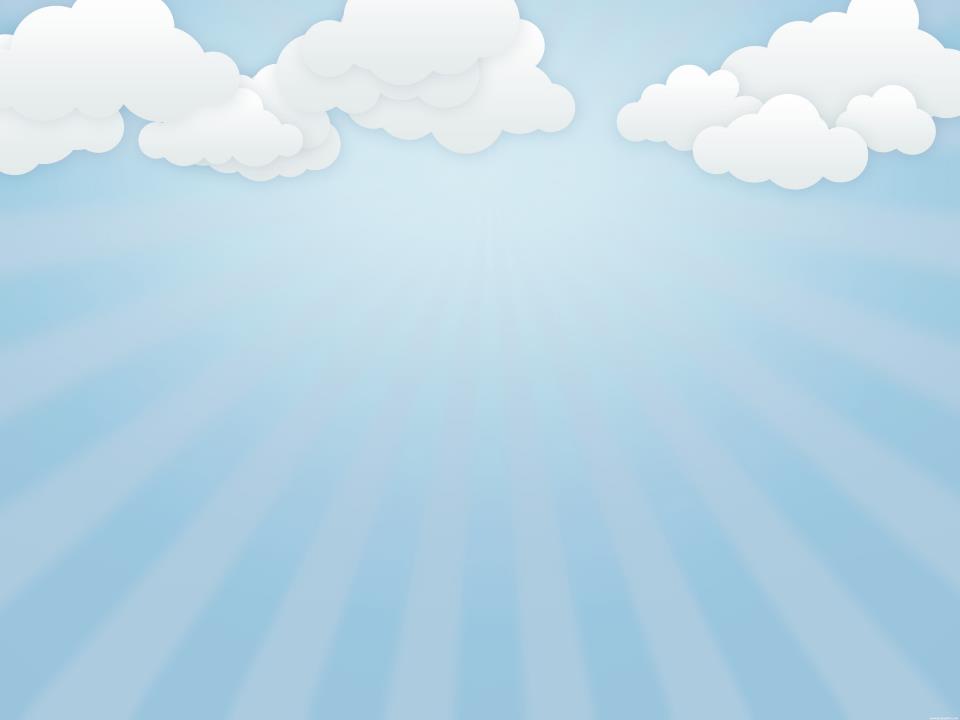 Разбор ситуаций
Уроки закончились раньше положенного, и Игорь с Алёшей решили посетить кинотеатр. Ехать надо было на автобусе, который отправлялся через 20 минут. Мальчики шли по тротуару, вдоль проезжей части, пасуя друг другу мяч. Заигравшись, они не заметили, как 20 минут пролетели. Вдруг Игорь закричал: «Лёша, наш автобус стоит на остановке!» Мальчики побежали. Желающих войти в автобус было много, но желание Игоря занять место, было больше. Он с криками «Пропустите!», стал пропихиваться сквозь толпу людей. Оттолкнув старушку, женщину с ребёнком, Игорь влетел в автобус и, не замечая никого, уселся на свободное место. Автобус был переполнен, водитель уже предупреждал о закрытии дверей. Но Лёша, не желая остаться на остановке без друга, продолжал посадку, в результате чего, был  зажат дверьми.
Вопросы к ситуации:
- Перечислите ошибки, которые совершили школьники при посадке в автобус.
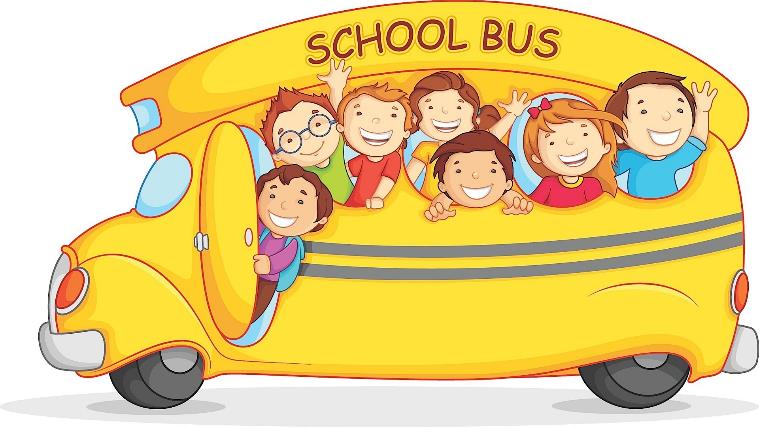 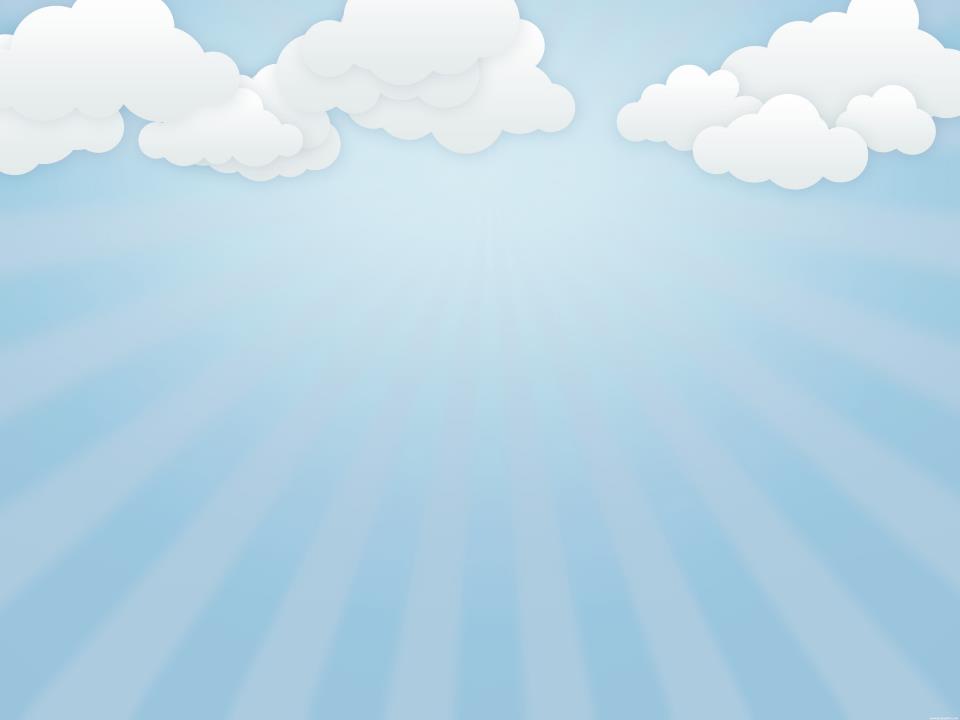 Разыгрывание ситуаций
«Ты едешь в транспорте. У кого и как можно спросить, где тебе выйти?»


«Тебе не добраться до кондуктора, чтобы оплатить проезд, Как это можно сделать?»
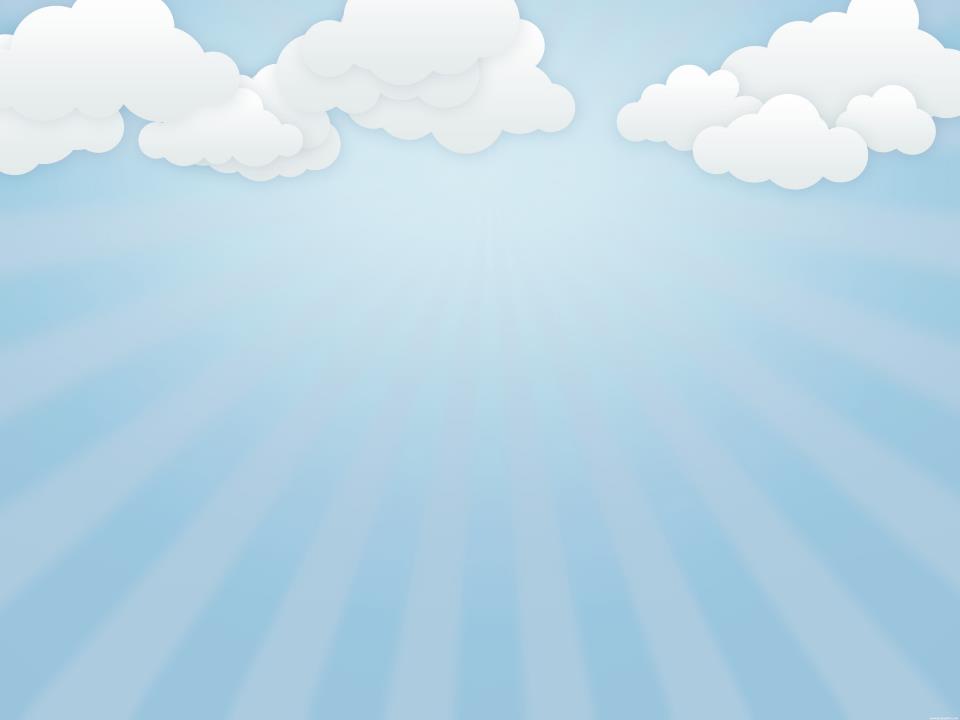 При посадке
1.     Пропусти выходящих пассажиров.
2.     Соблюдай осторожность при посадке, чтобы не оказаться зажатым закрывающимися дверьми.
3.     Соблюдай выдержку: не суетись и не толкайся.
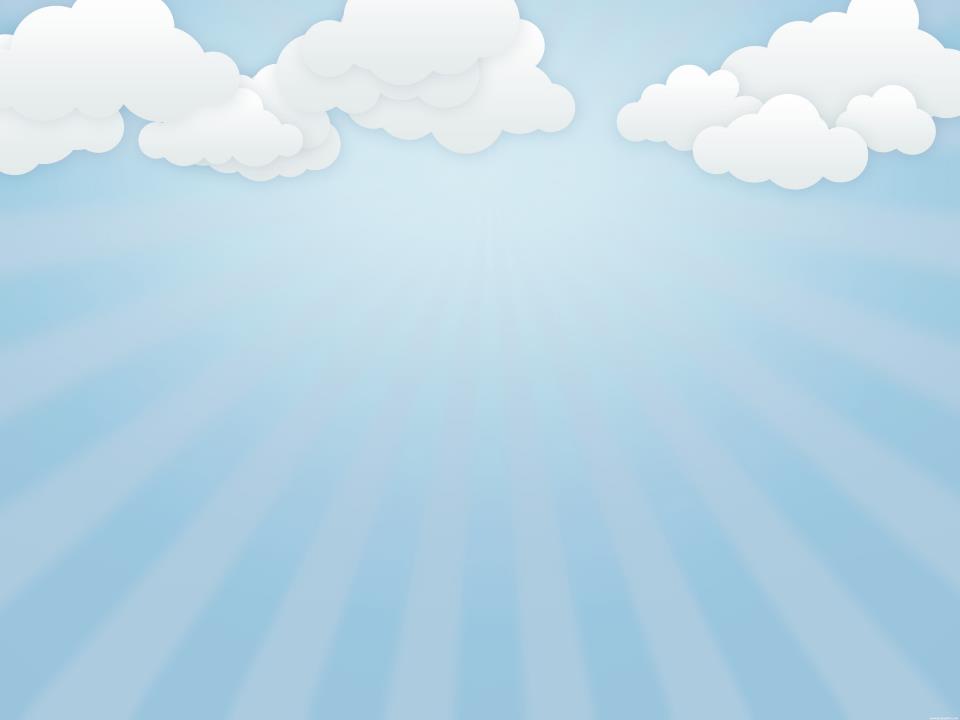 Поездка в транспортном средстве
1.     После посадки проходи вперед, не задерживайся на ступеньках.
2.     В салоне держись за поручни, не мешай проходить пассажирам.
3.     Не отвлекай водителя во время движения.
4.     Не шуметь, не высовываться из окон, не перевозить опасные для жизни и здоровья предметы, не ездить в грязной одежде.
5.     Уступать места пожилым людям, женщинам с детьми и инвалидам.
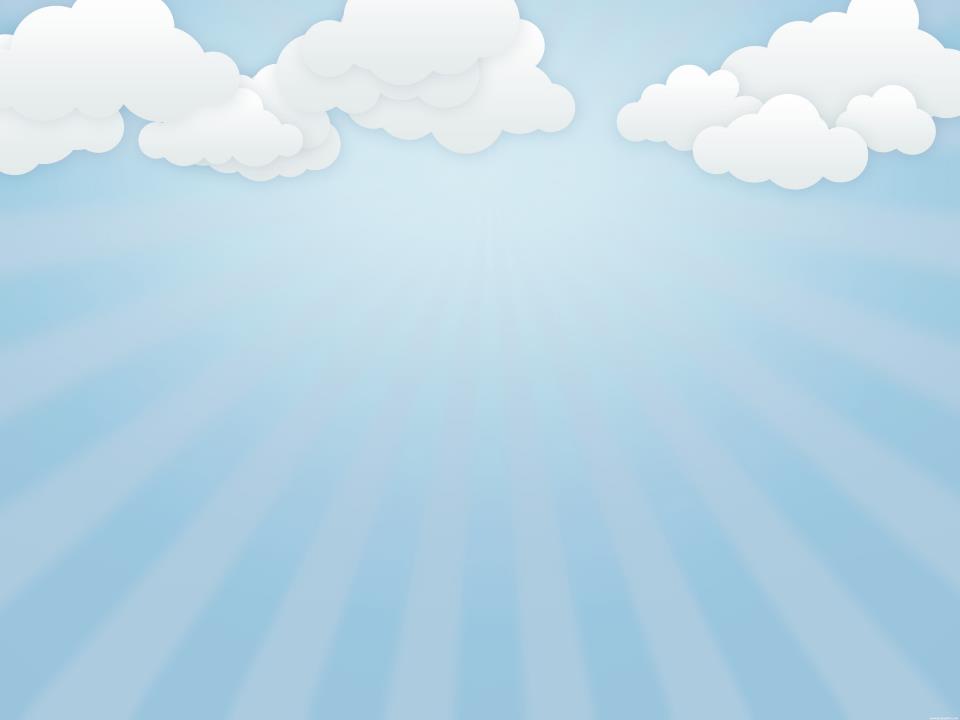 Выход из транспорта
1.     При выходе не суетись и не толкайся
2.     Подать руку тому, кто нуждается (девушке, старушке, маме, сестре)
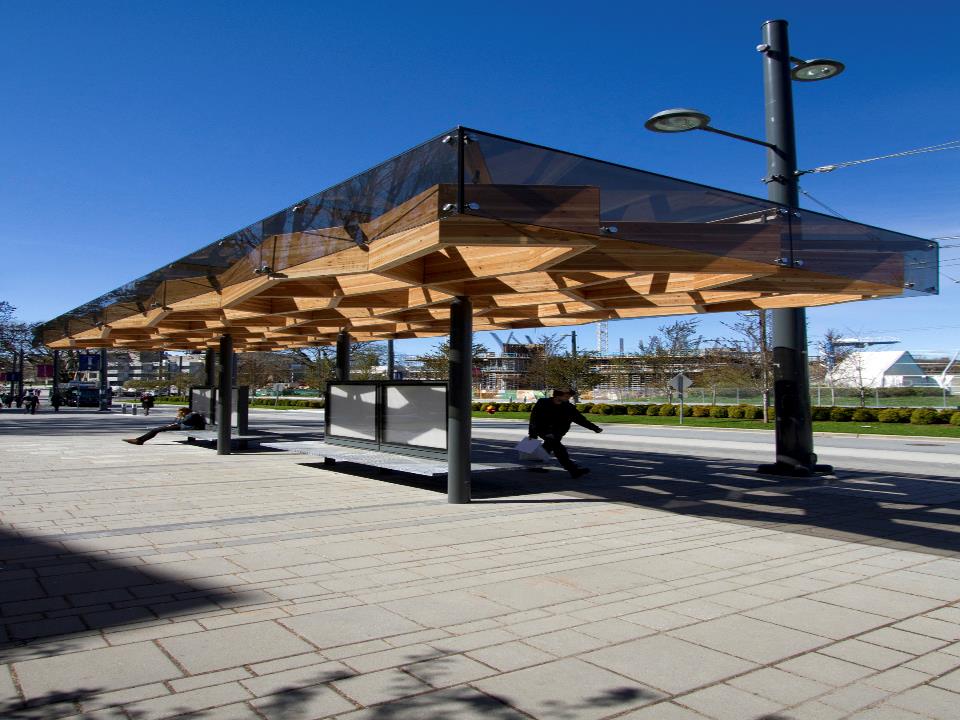 Необычные остановки
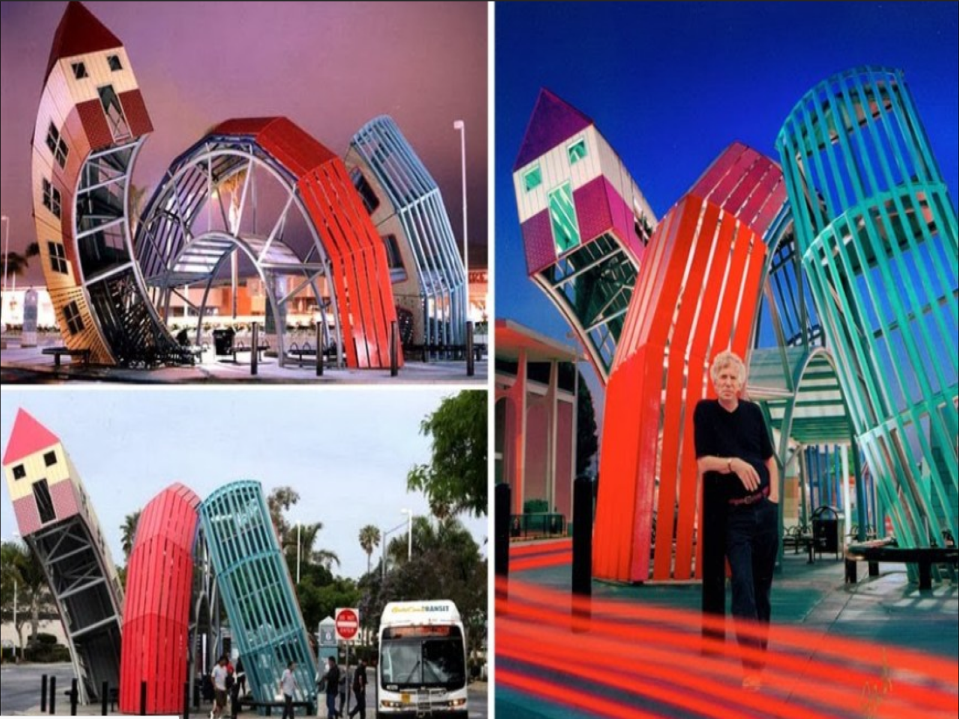 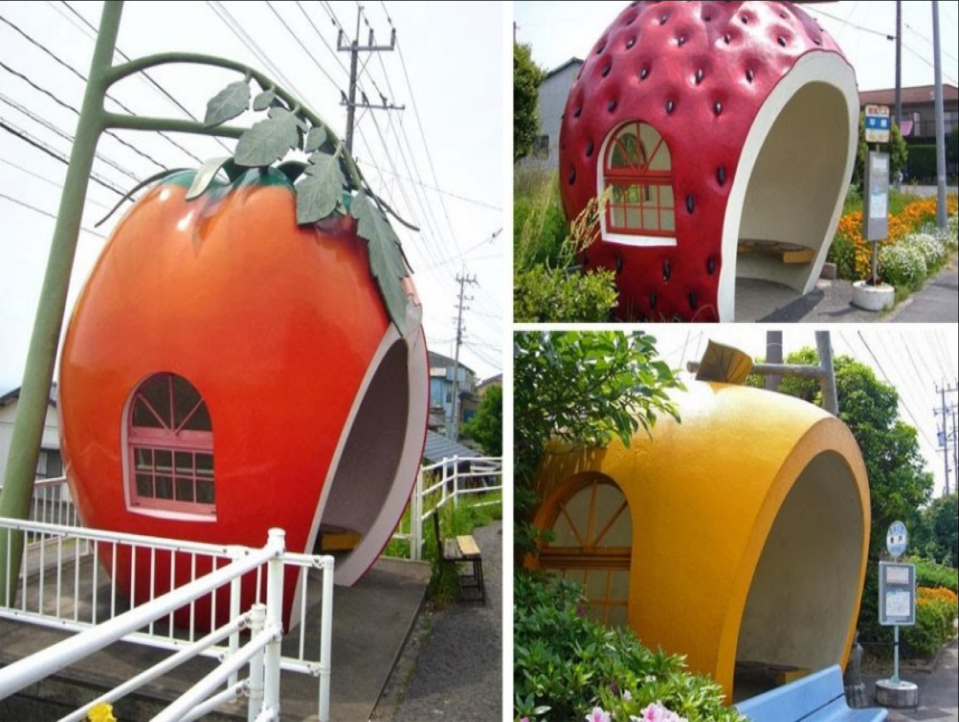 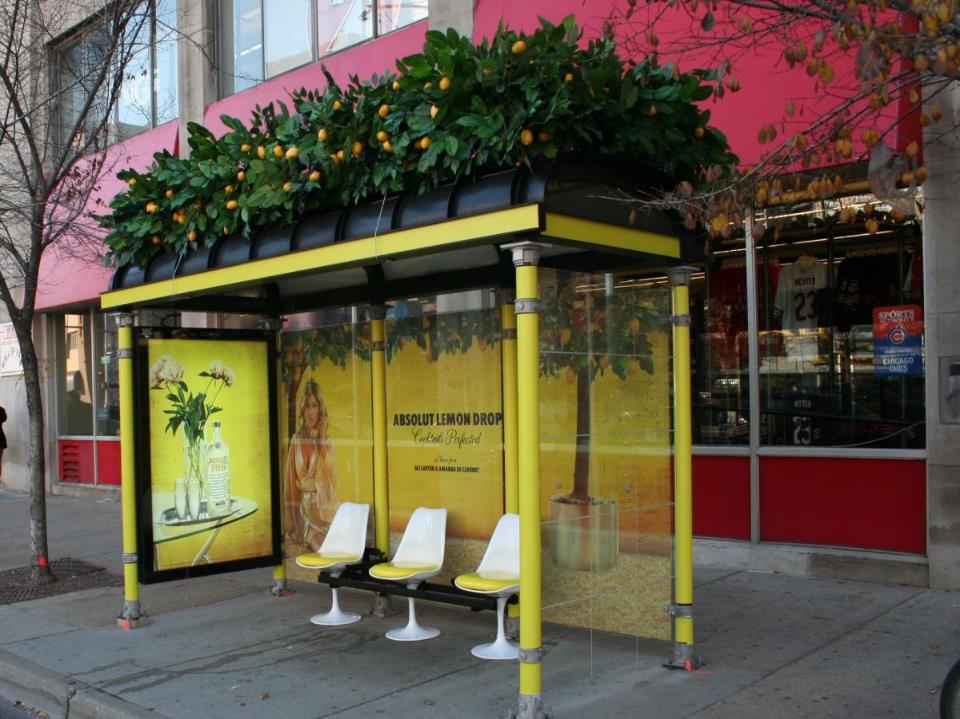 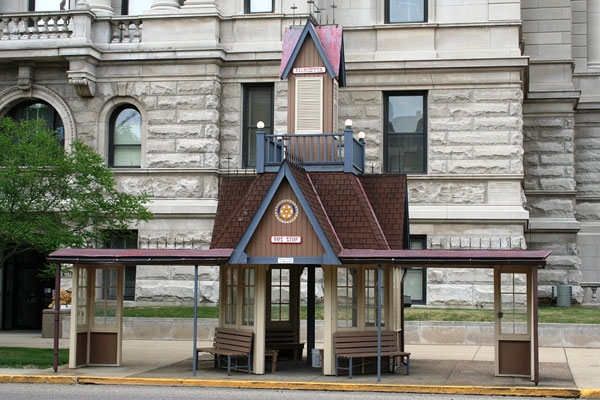 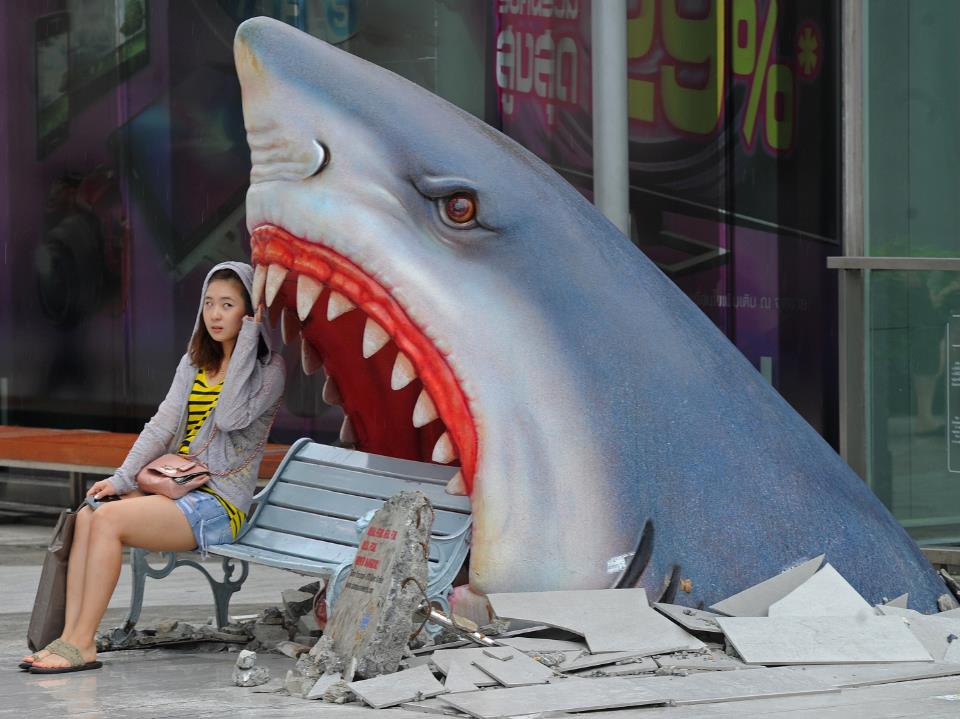 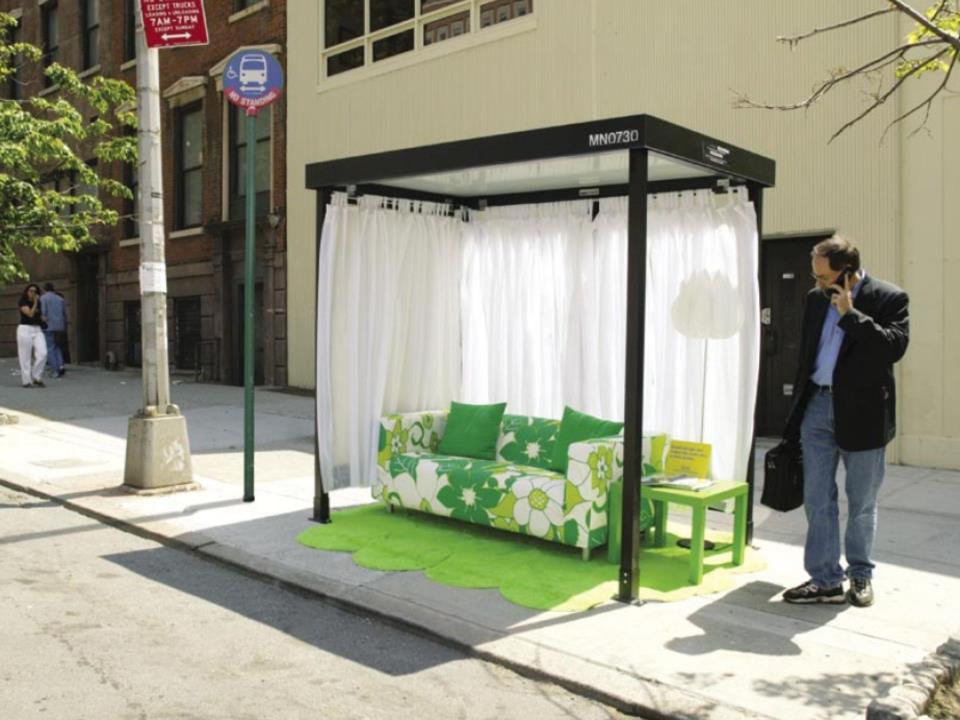 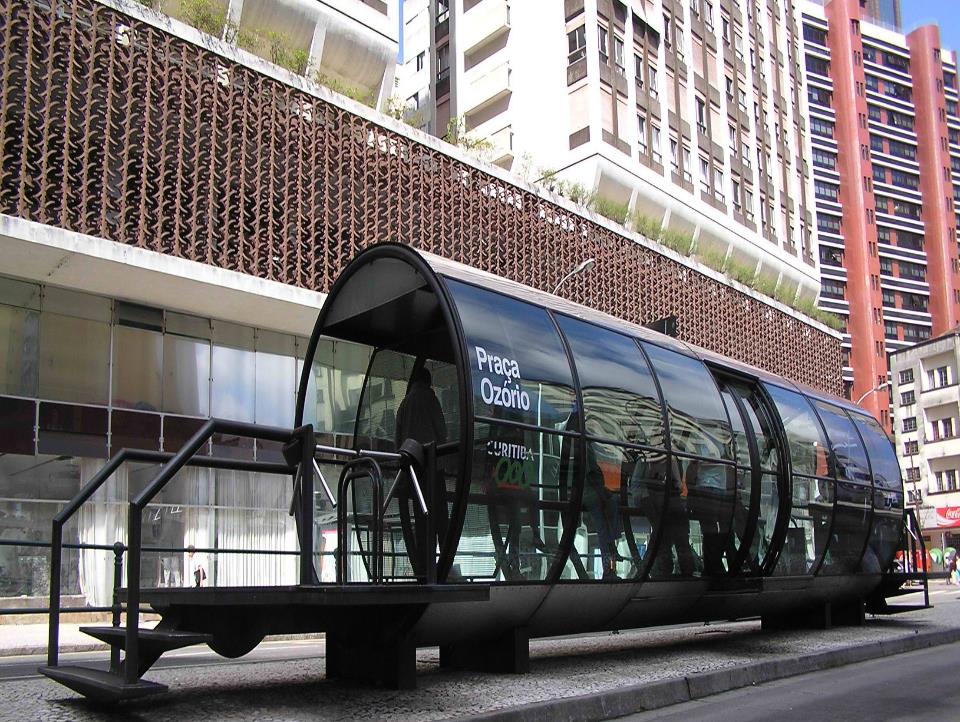 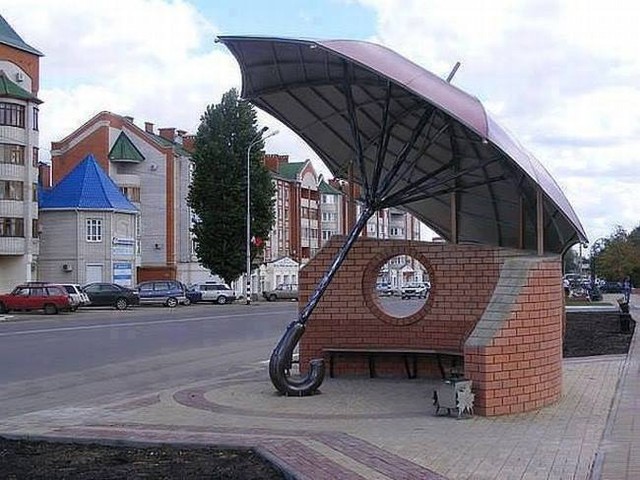 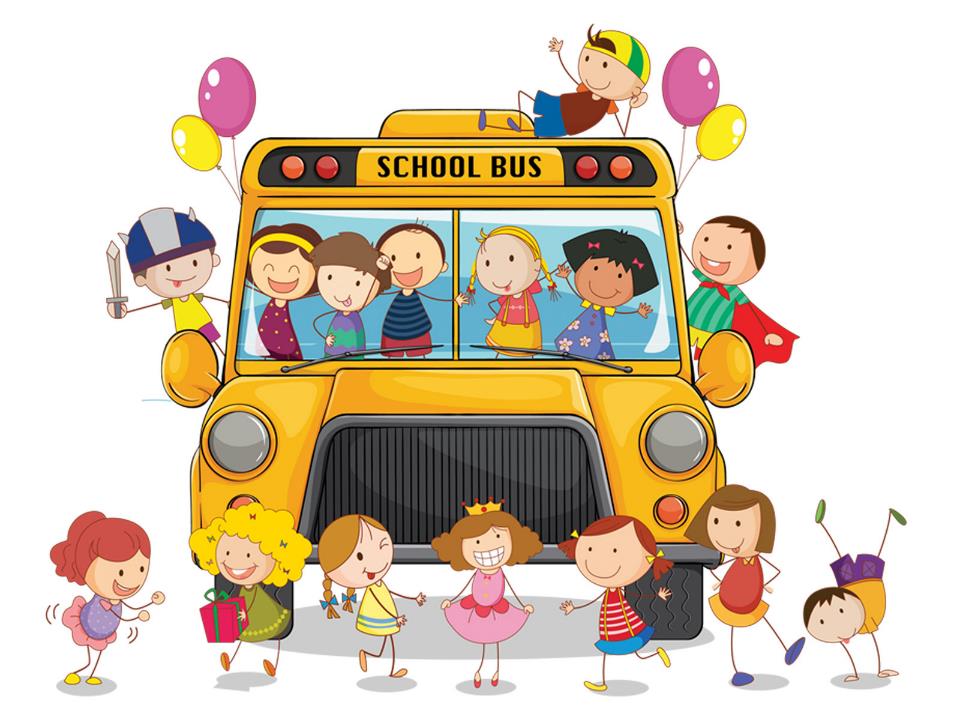